War in Germany 2018: Lecture 12 Imperial Germany – militarism and Weltpolitik
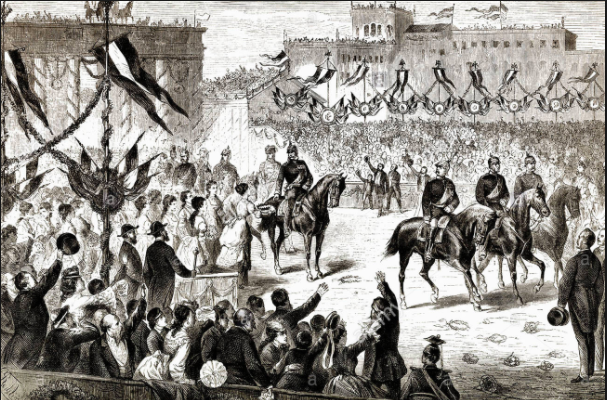 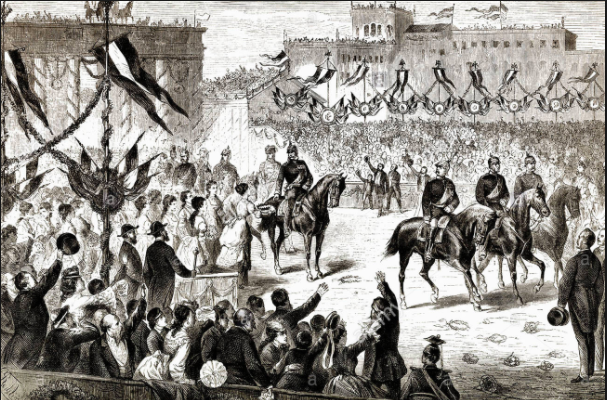 “The whole garrison of Berlin had turned out. A great show of princes, generals and so forth. I mingled with the crowd and was struck by the interest manifested by the lowest of the people in things military. No trace of the former animosity against the military which used to be noticeable among the lower classes. The commonest working man looked on the troops with the feeling that he belonged or had belonged to them. Everywhere stories of Königgrätz, Düppel, etc, by old service men who were among the spectators.”
Prince Chlodwig zu Hohenlohe-Schilling Berlin May 1870
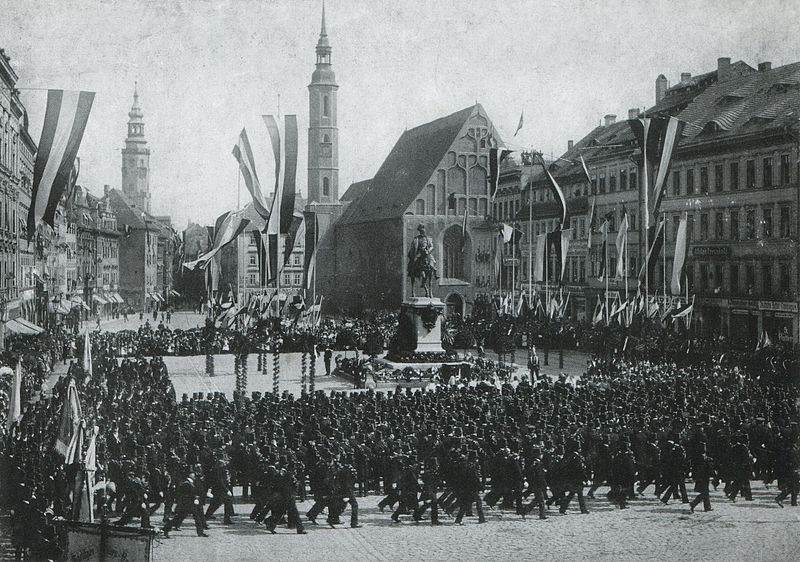 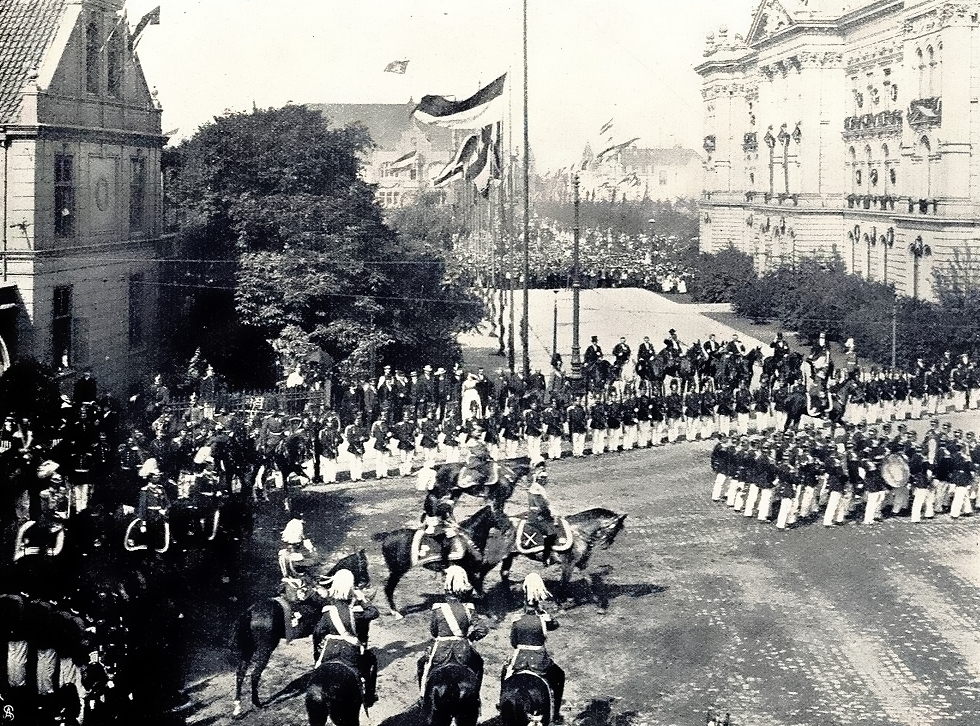 Kaiserparade 1904
Sedantag 2 September – celebrations of the great victory over France
Militarism’s reductio ad absurdum: The “Captain” of Koepenick October 1906 – cobbler and con artist
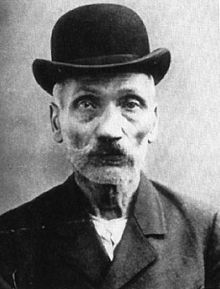 On 16 October 1906 Wilhelm Voigt dresses up in a captain’s uniform. Commandeered troops he could found around his neighborhood in Berlin. Took them by train to Köpenick. Occupied the mayor’s office. Instructed the local police to shutdown telegraph office for an hour. Arrested the city accountant. Confiscated 4000 marks with receipt and made off.
Pardoned by the Kaiser by popular demand.
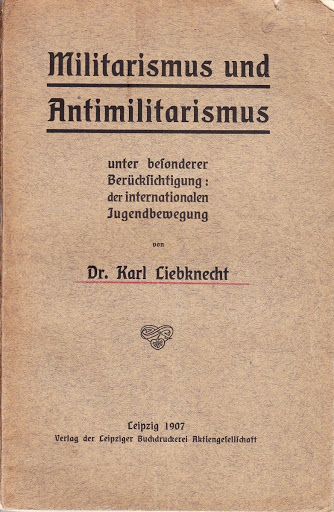 Germany has a militarism problem – the man who diagnosed its most deeply was the socialist Karl Liebknecht
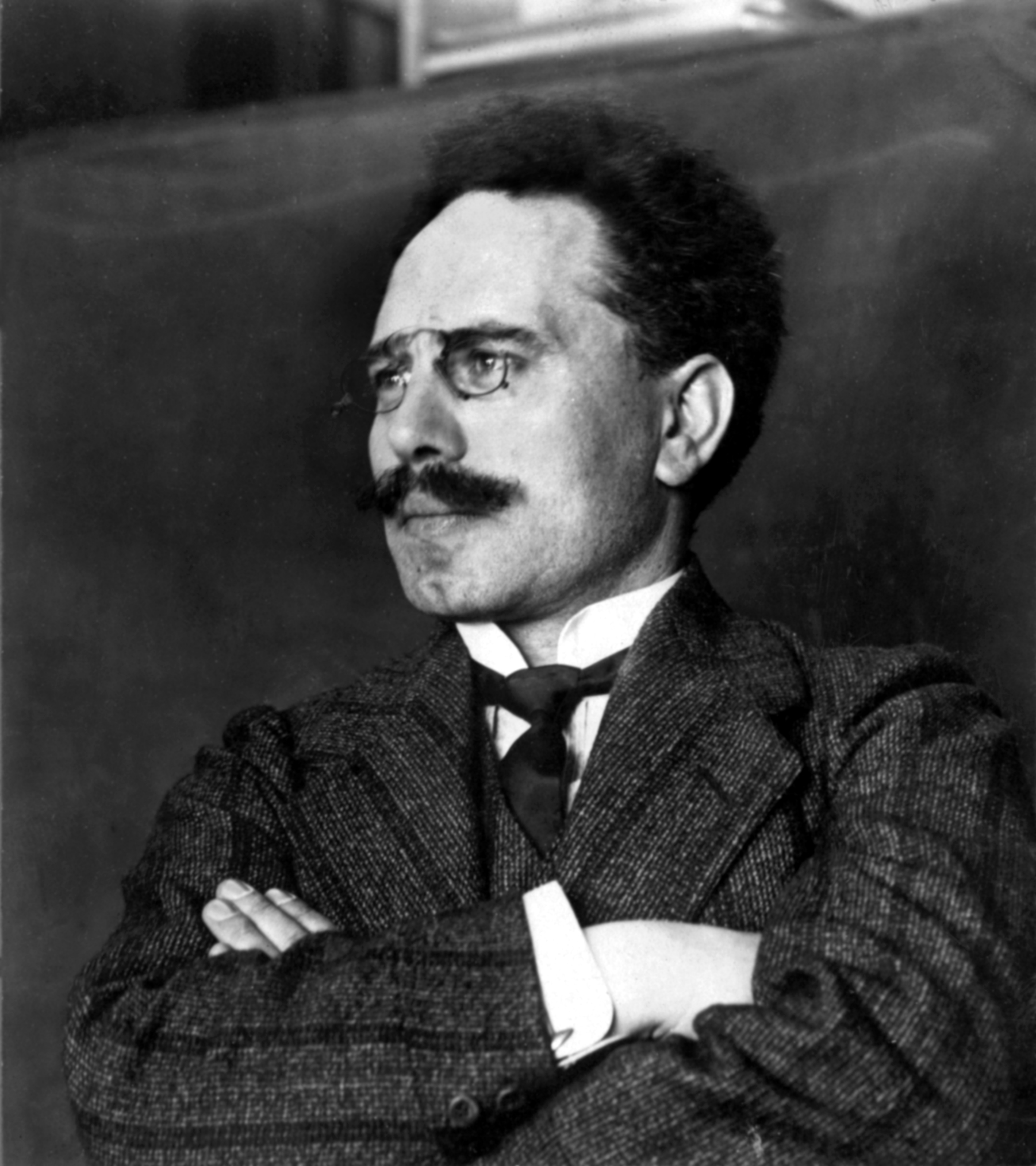 "Militarism is our most deadly enemy and the best way of waging the struggle against it is to increase the number of social democrats among the soldiers.  Arrested and imprisoned for 15 months
Militarism – as militarization of society (from the top or “from below”)

Militarism – as entanglement of capitalist accumulation with military-industrial complex 

Militarism – as military control of decision-making

Militarism – as belief that war and military make history
Was Frederick the Great’s Prussia militarist?
It was a state built by gambling on war.
It was a state organized around its army.
BUT the king, not the soldiers commands. 
Not a capitalist economy geared to armaments.
1806-1815 generation were Prussia’s most comprehensive militarists
Mobilize society. Soldiers seek to dictate policy. The believe in war as Germany’s historic destiny. 
But no capitalist entanglement
Early 19th century Prussia 1819-1861
Avoids war
Military shrunk
King risks mutiny in 1848 to force through constitution
It is with the wars of unification of 1864-1871 amidst industrial revolution and comprehensive social modernization that German militarism takes on its quintessential form  Germany’s previous history rewritten as a prelude to that glorious present.
Prussia’s soldiers had resisted constitution in 1848 and in 1871 they are granted exemption from the constitution by the constitution. 

Monarch has Kommandogewalt that extends not just to foreign interventions but personnel policy, locational decisions. 

Military could take over from civilian authorities, if state of emergency was declared = basis for coup plans throughout the 1880s and 1890s. But from 1900s onwards the military makes a virtue of withdrawing from frontline policing of strikes etc. 

Commanding generals and general staff have direct access to Kaiser with no civilian ministry or civil service in between
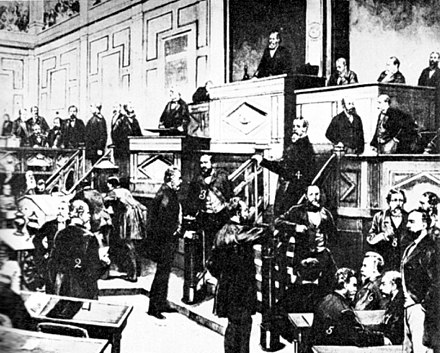 Squaring the budget with the Reichstag:
1874 formula agreed that sets army strength at 1 % of male population and funding at 225 thaler per soldier.
Army budget set on that basis for 7 year period. 
1880 and 1887 Septennat renewed  major clashes with liberals and emerging socialist opposition resolved by calling elections and government campaigning for “patriotic” parties.
1893 Quinquennat: budget set for five year period = duration of each Reichstag and service period cut from 3 to 2 years  with given budget they can draft larger percentage of each cohort
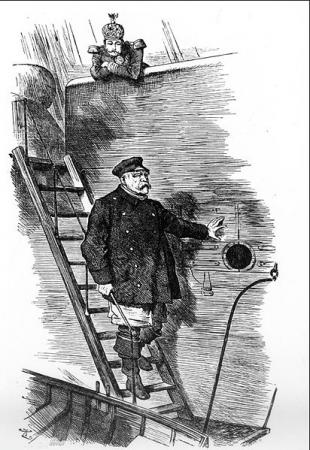 With Bismarck as the dominant figure, the lopsided constitution had a counterweight. The Chancellor ran the show.
15 June  1888 Kaiser Wilhelm II inherits the throne declaring a “new course”.
18 March 1890 Bismarck resigns as Chancellor
Kaiser’s personal entourage is entirely military.
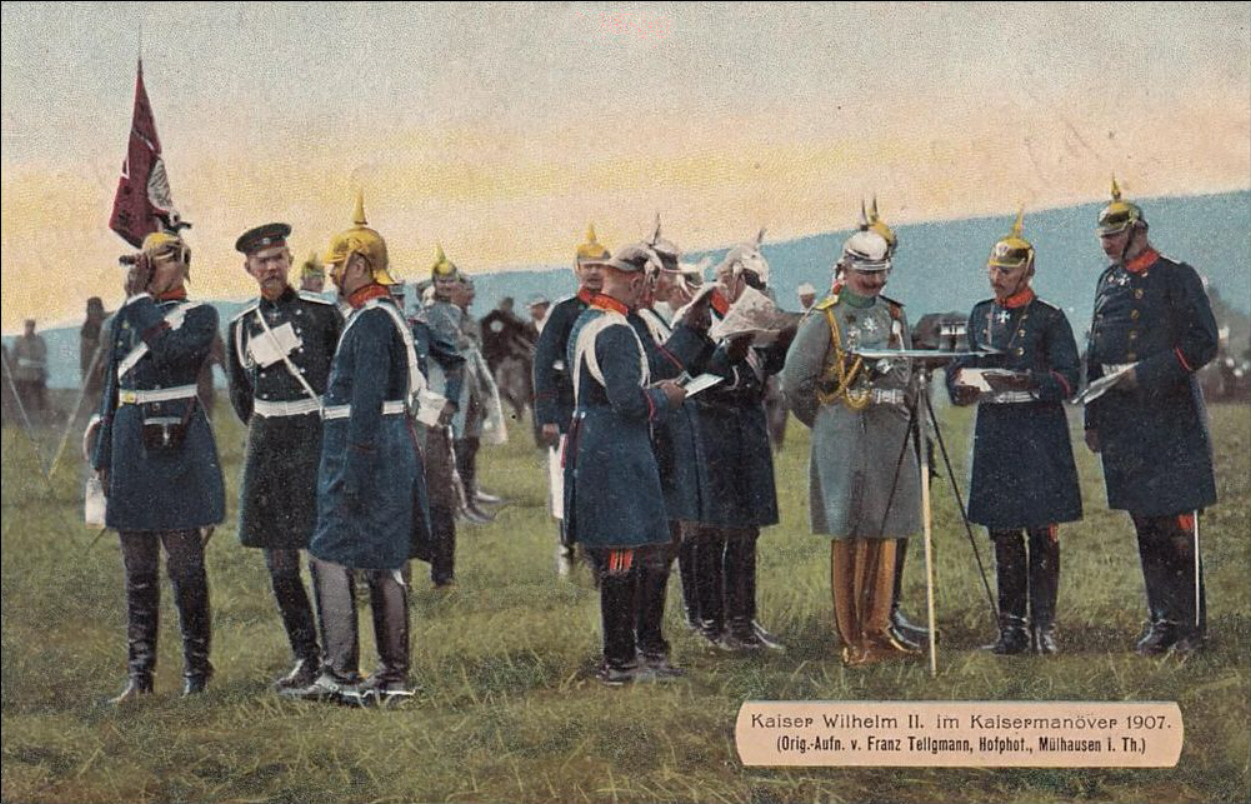 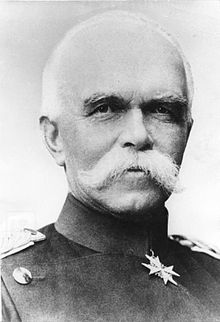 The “civilian” Chancellors after Bismarck are not serious counterweights to the military
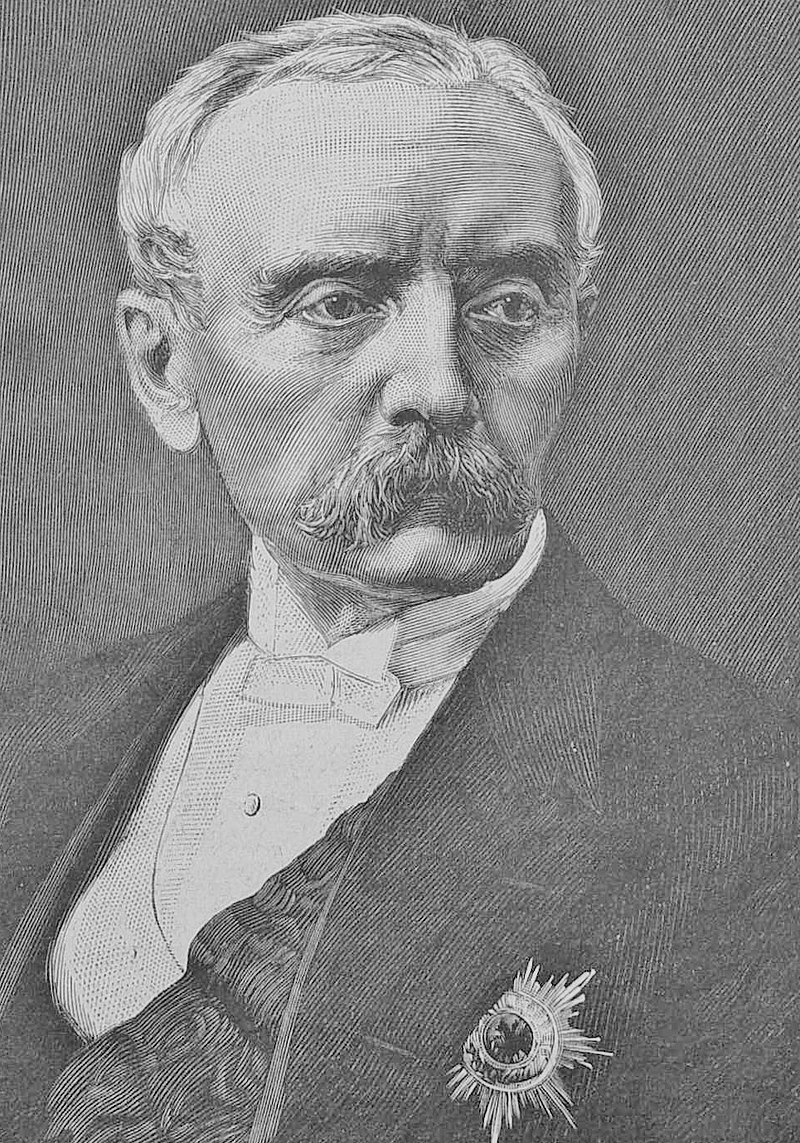 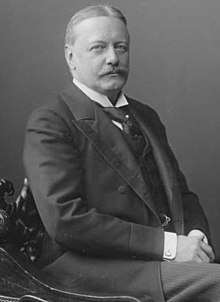 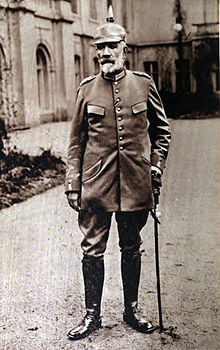 Leo von Caprivi Chancellor 1890-1894 former general, Moltke protegée,
Sole exception Prince Hohenlohe, Chancellor 1894-1900 = 1840s liberal
Prince Bernhard von Bülow Chancellor 1900-1909 fought in King’s Hussar regiment in Franco-Prussian war
Bethmann-Hollweg Chancellor 1909-1917 no military credentials but happy to wear reserve officer uniform
Bismarck divided and conquered. Without him the system was simply incoherent  Imperial Germany’s “policy-making system” is sprawling and incoherent.
War Ministry
Kaiser’s entourage
Chancellor
General Staff
Naval cabinet
Foreign Office
Imperial Treasury
Military cabinet
Colonial office
Reichstag
In German society the military had a huge footprint. The guiding vision of military was of the army as a school of the nation.
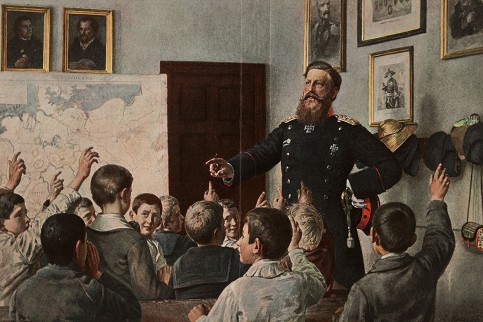 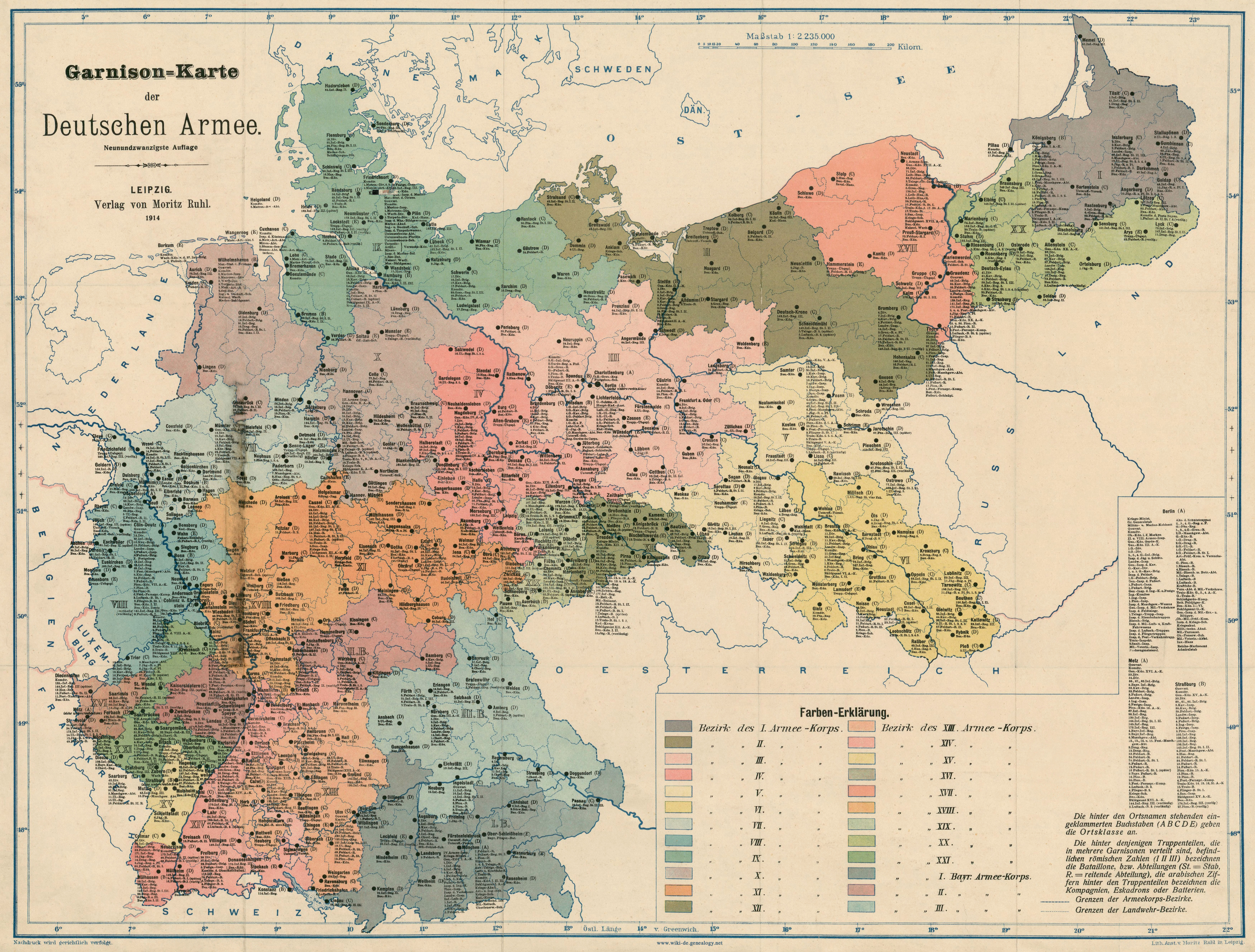 Military were garrisoned all over Germany
Population 					67 m
Men age 15-45				14 m
Men of prime conscriptable age 	10 m  
Have received full military training 5 m
661,000 soldiers are actually serving
100,000 NCOs
30,000 officers (by 1913 33 % aristocratic the rest upper middle class)
120,000 reserve officers – sons of civil servants and upper middle class
2.9 m former soldiers in veterans associations
Police, railways, post office and lower civil service staffed by former NCOs after 12 years service 
Especially in countryside 50 % of local officials were ex NCOs = socalled Militaeranwaerter
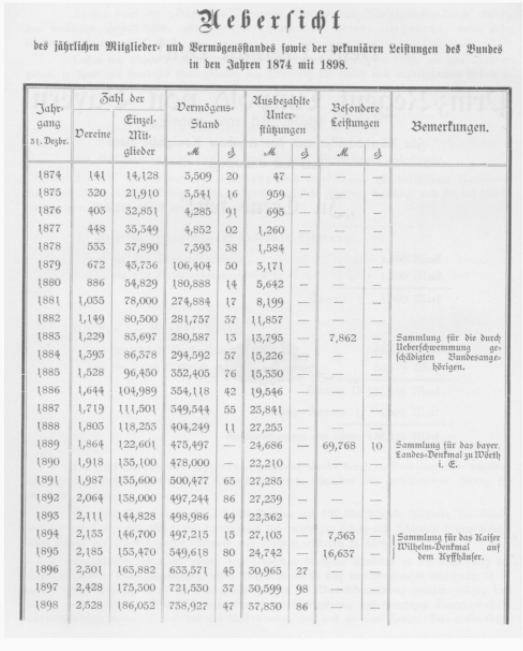 Veterans associations created a popular mass base for militarism and not just in Prussia e.g. membership surges in Bavaria.
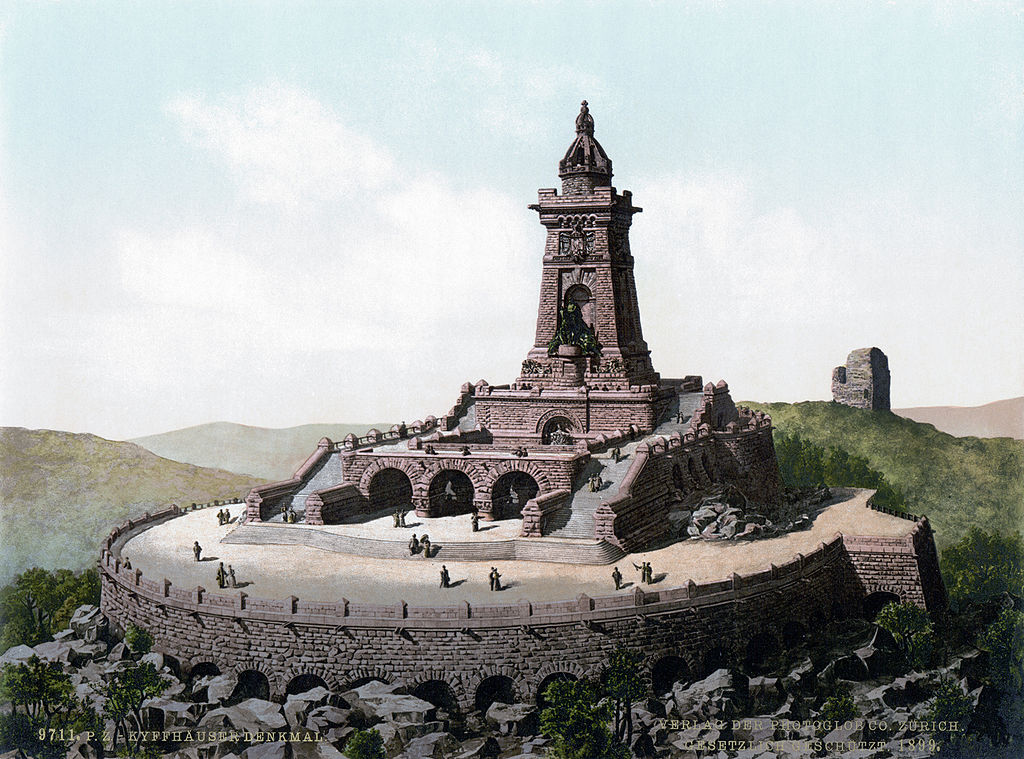 By 1913 the national veterans association the Kyffhäuser Bund had 2.9 m members. Open support for the socialist SPD would lead to expulsion.
Veterans Association Official 1905: “It is our task to unite the patriotically-minded ex soldiers from all bourgeois parties, to guide them and lead them in loyalty to Kaiser and Reich, and by these  means to fight Social Democracy. But this, our highest and most important duty,  dictates that we keep the differences of opinion amongst the bourgeois parties out of the discussion inside the organisation.”
But militarism was popular in part because it promised the reconciliation of a deeply divided society. 

In 1870 the main juxtapositions had been Catholic and Liberal

By 1880s the big threat was working-class socialism

Together with revived radical liberalism, by 1900 Germany has one of largest peace movements in Europe
Military leadership between 1893 and 1912 resists further expansion of the military for fear of diluting its conservative homogeneity and losing quality. They do not want socialists in the ranks. 
Millions of working-class men never serve v. peasants and sons of shopkeepers and craftsmen who do 
military increasingly hardens deep divisions within society.
Conservatism led military leadership to shut themselves off from society. But military needed societal energy and resources. 1806 had taught that an army without a nation behind it would lose.
Same tension applies to military technology: The cavalry remain the epitome of military virtue.
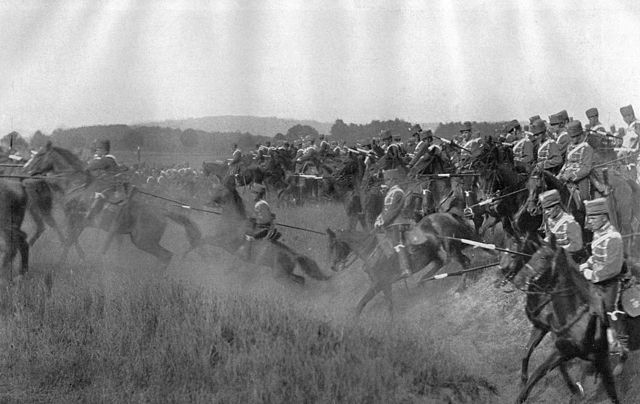 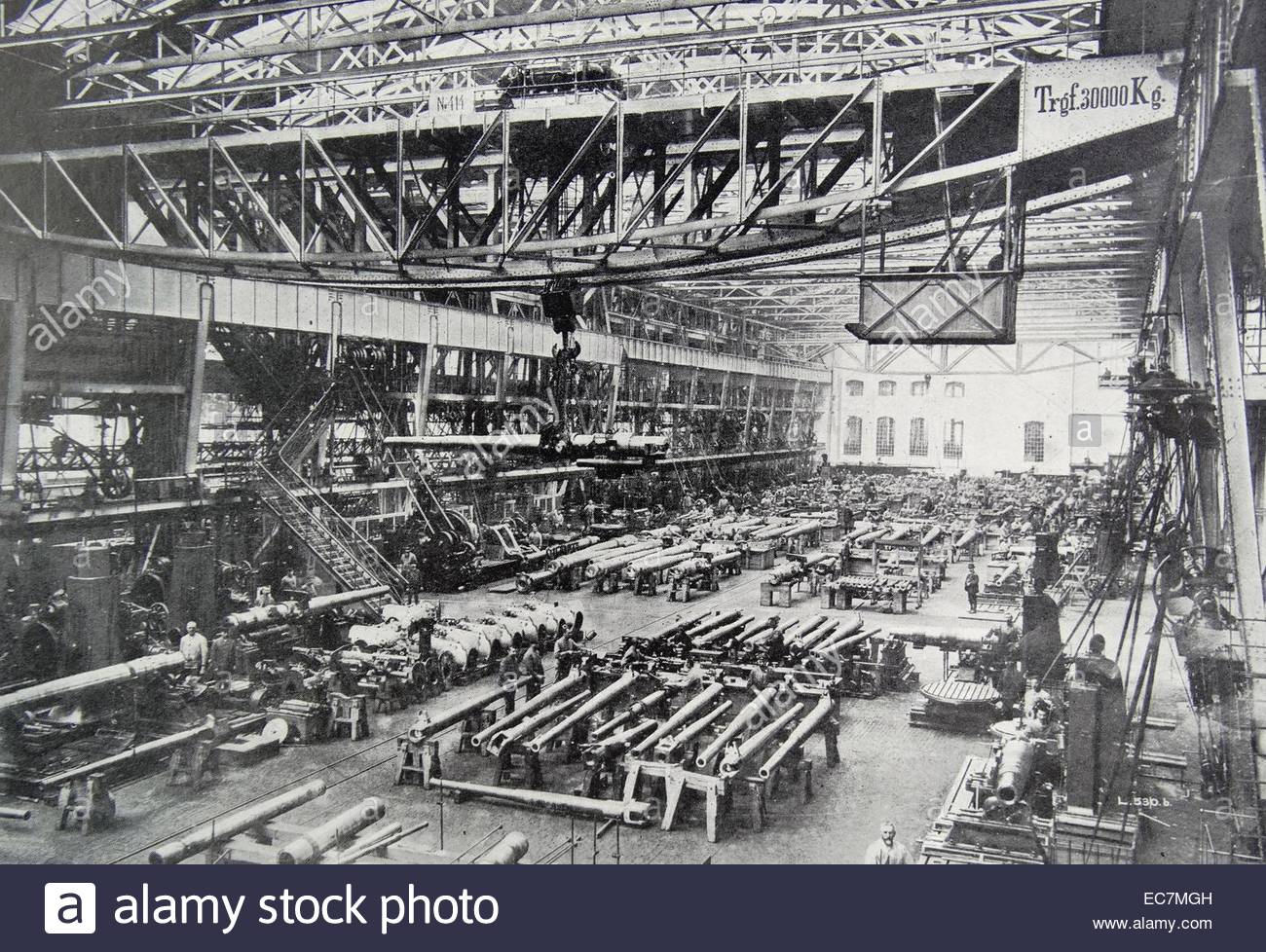 But it was artillery that had won Franco-Prussian war.
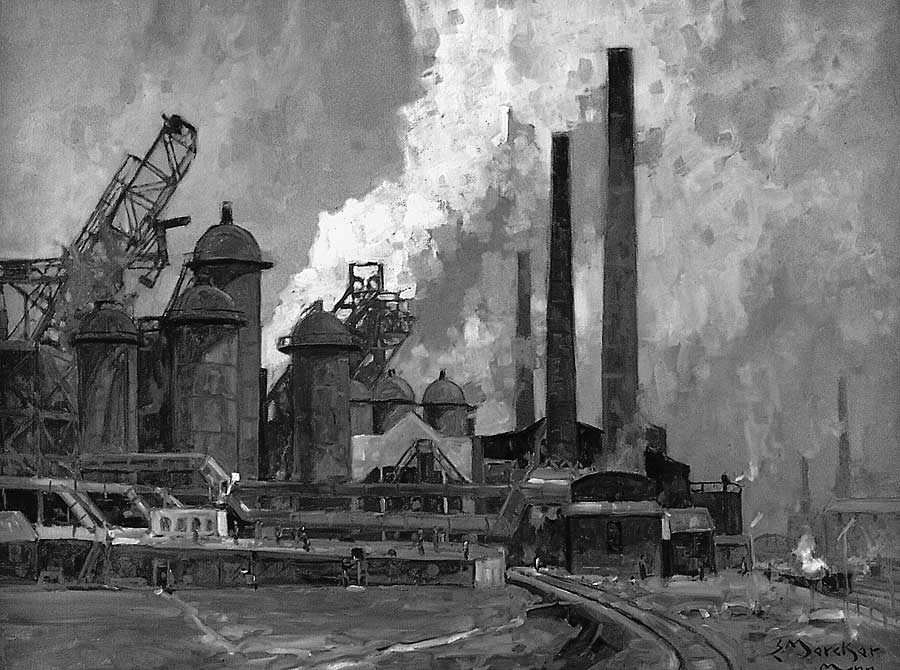 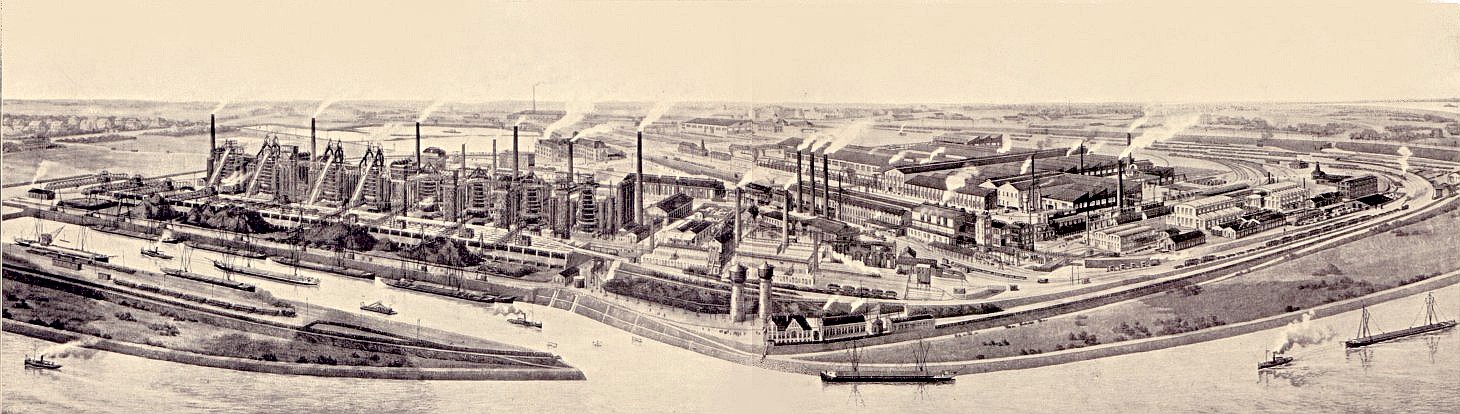 Imperial Germany is a heavy- industrial powerhouse
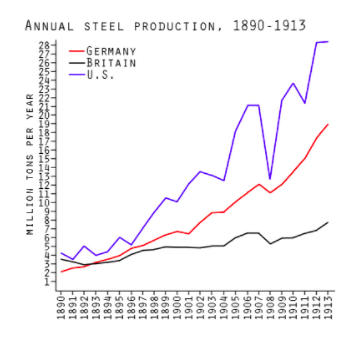 Krupp’s giant integrated Reinhausen steel mill establishes itself from 1897 as by far the largest  in Europe
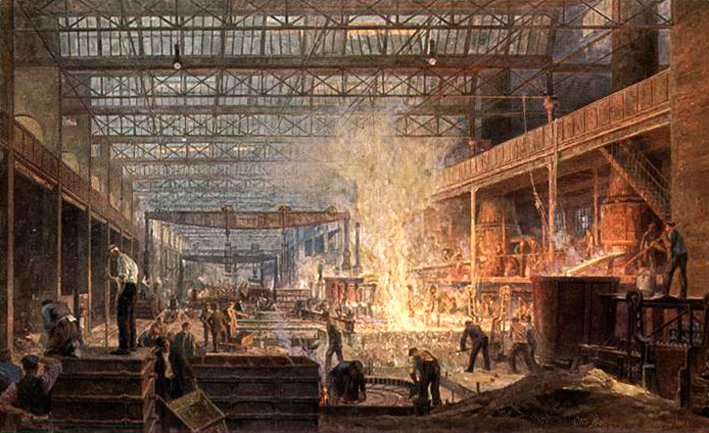 But the problem is that industrialism makes workers and opens door to socialism ….
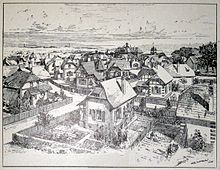 Solution? Turn the authoritarian factory and its social welfare provision into another “school of the nation”. E.g. Krupp social housing.
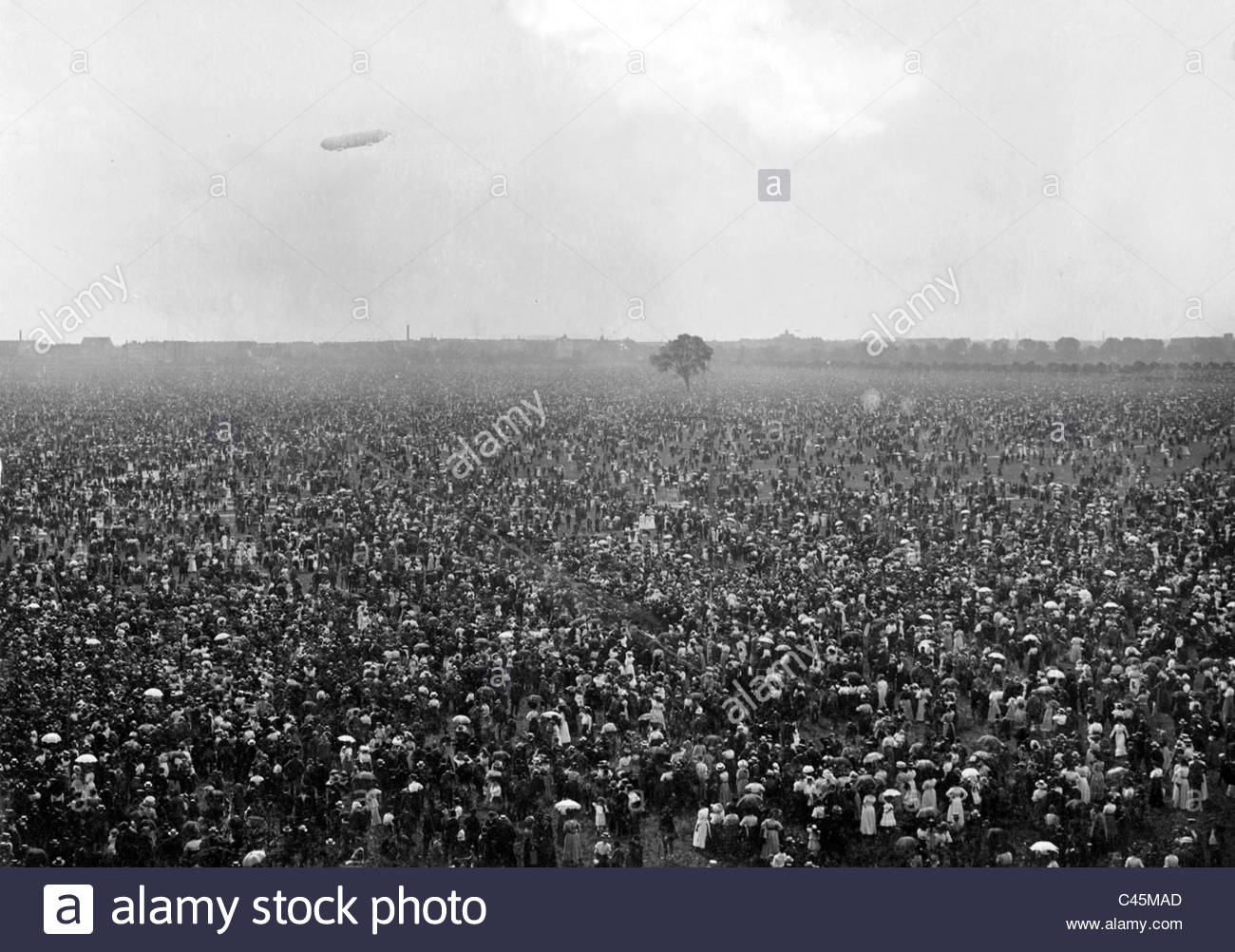 Giant crowed on Berlin Tempelfeld August 1907 to great arrival of Zeppelin from South Germany
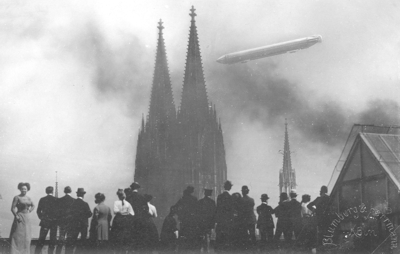 How to make militarism popular? Can high tech modern weapons provide the charisma and legitimation for military in modern age?
Between August and December 1908 6 m marks were collected by popular subscription to support Zeppelin and his frequent wrecks = twice what the war ministry had offered Zeppelin to buy his craft.
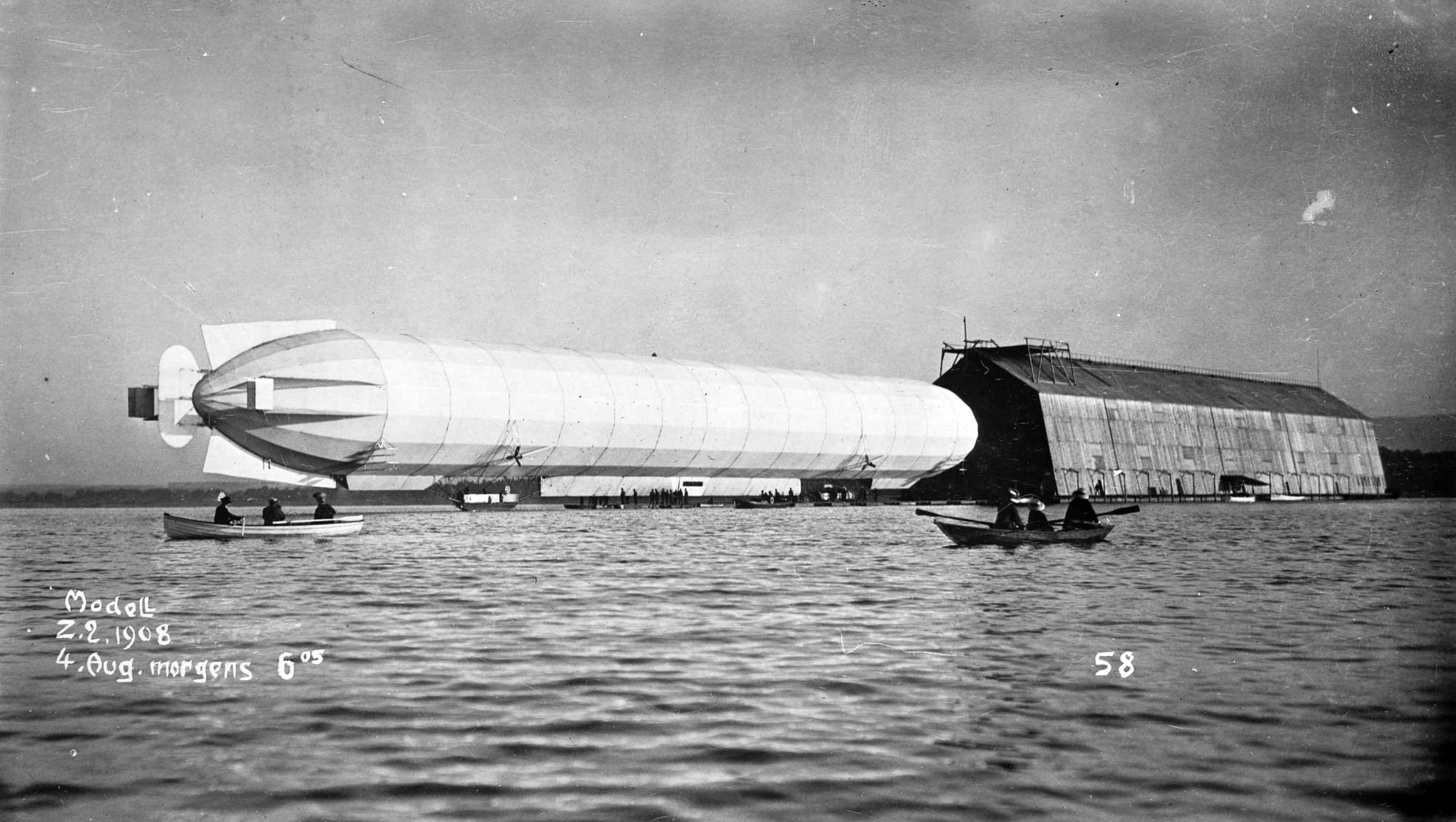 Stuttgart Socialist paper: "What remains undeniable is that an invention which enables us to sail through the air is cultural progress, under any circumstances, even if the bourgeois class state claims it for militarism for
the time being."
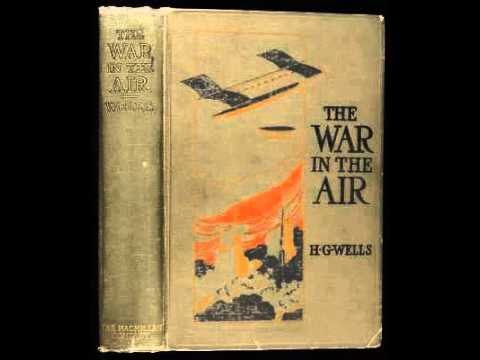 H.G. Wells The War in the Air of 1908 is inspired by work of Prussian official Rudolf Martin who in 1907 fantasized about rerunning Franco-German war with airships
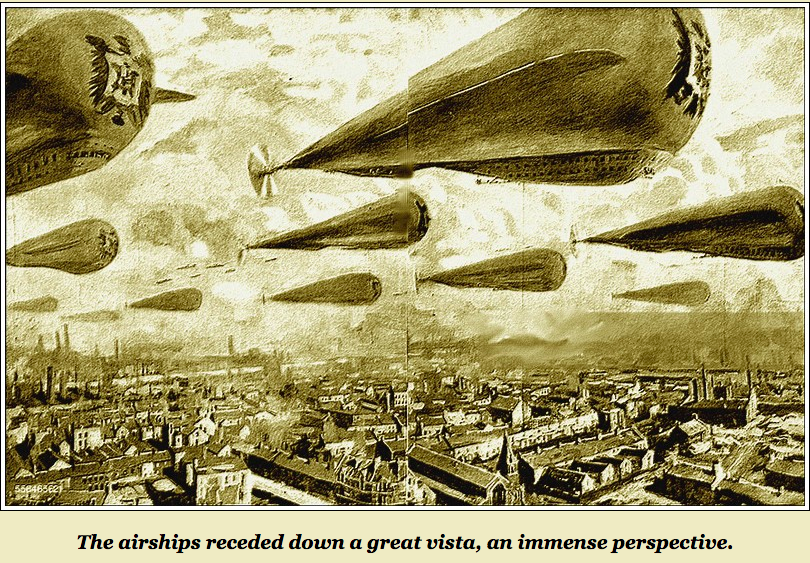 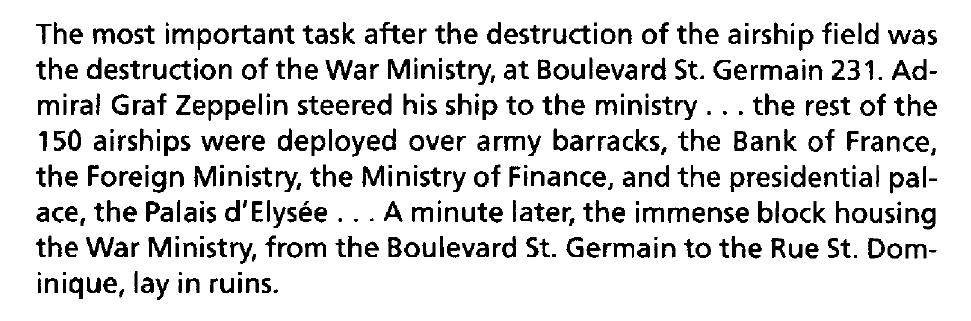 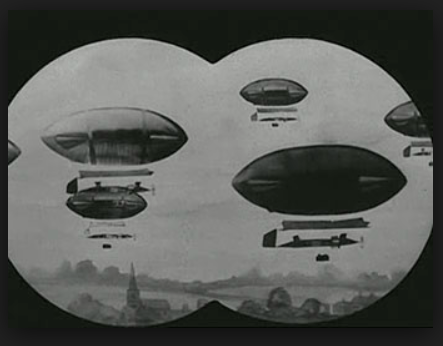 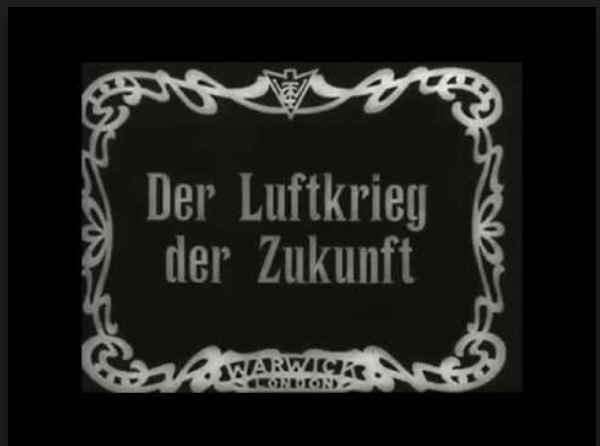 Airship destroyer sci-fi film of 1909 based on Wells/Martin scenario of Anglo-German air war: they used German title of one of Martin’s books for the English film. Watch it on youtube!
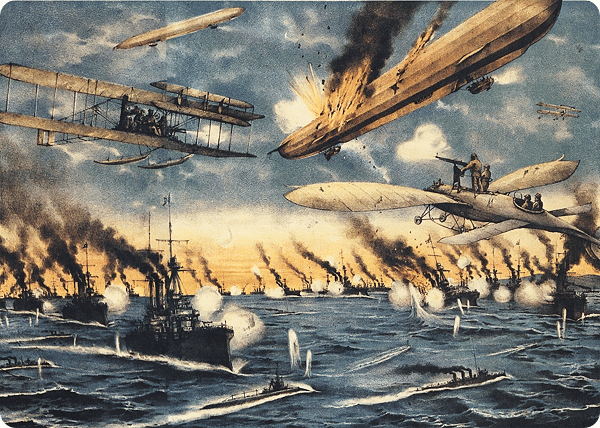 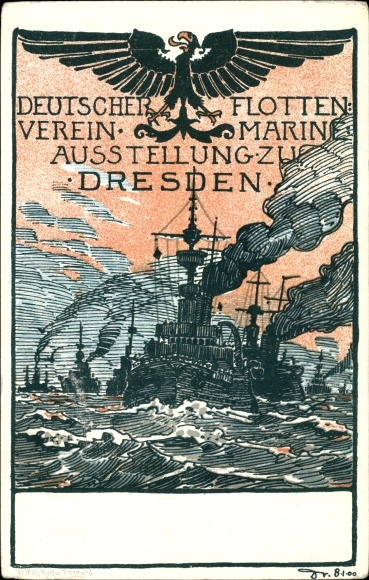 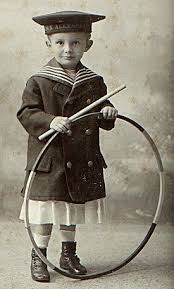 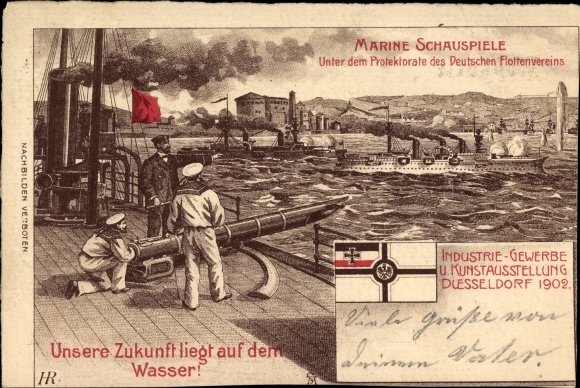 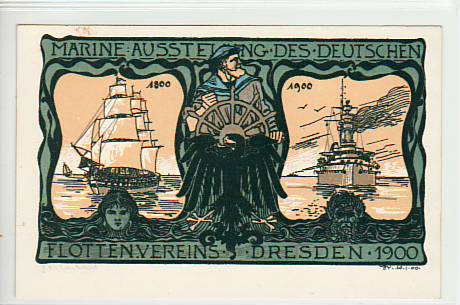 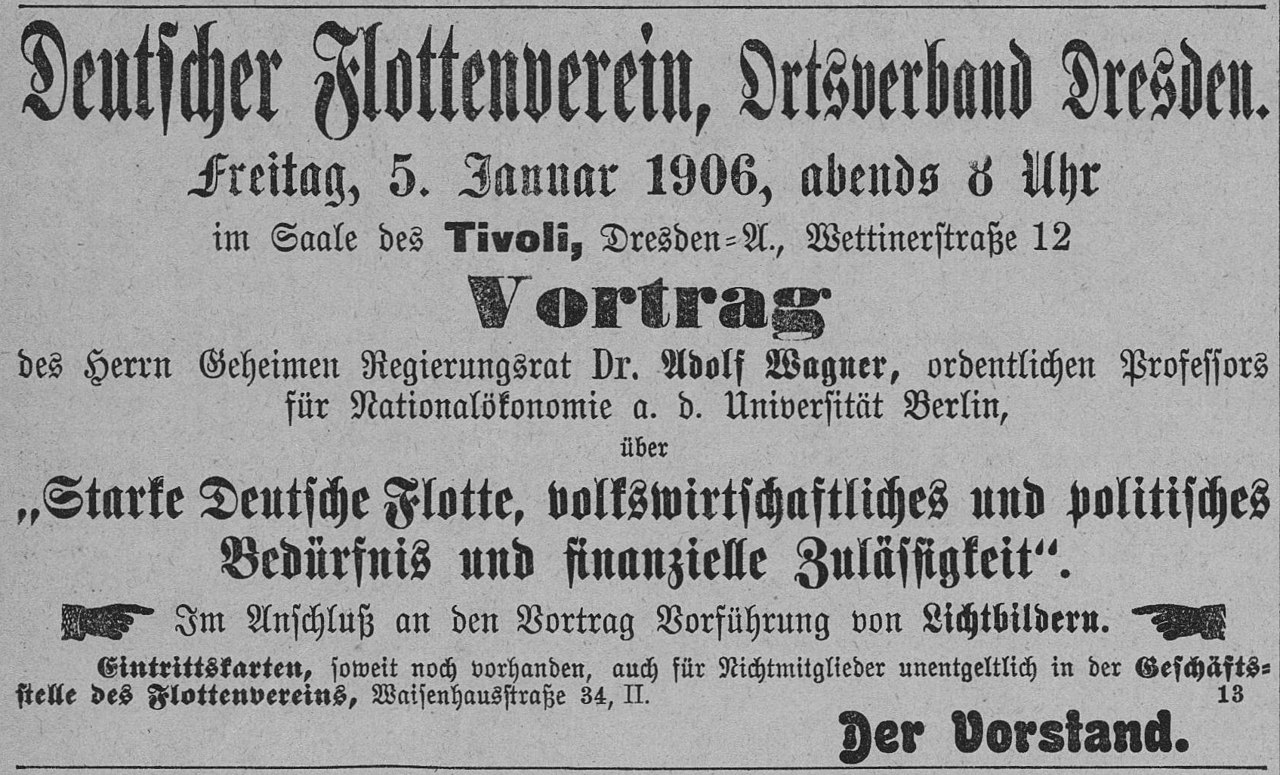 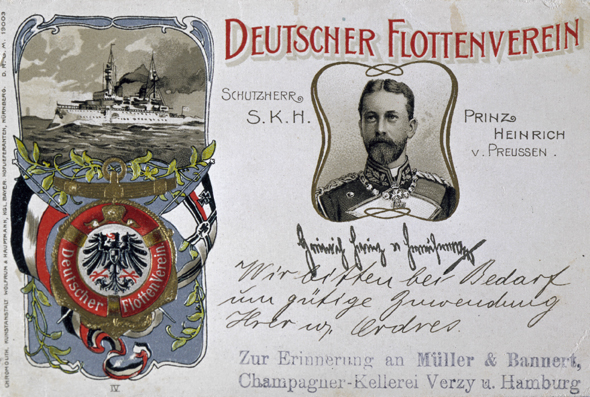 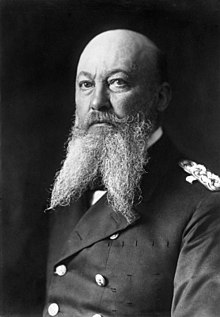 Navy is not as futuristic as Zeppelins, but it generates huge popular enthusiasm.
1870s and early 1890s Germany has modest and local naval ambitions.
Navies globally are at a technological impasse.  Big ships seem obsolete. Focus is on torpedo boats and mines. 

1890s view gains favor that to defend your coastline you had to be able to attack and sink enemy’s main ships
1894 as German trade expands the idea becomes attractive to have a long-range cruiser fleet 
1897 Admiral Tirpitz launches into large-scale naval build up to challenge Britain

 Tirpitz becomes synonymous with the Anglo-German arms race
Alfred von Tirpitz 1849-1930
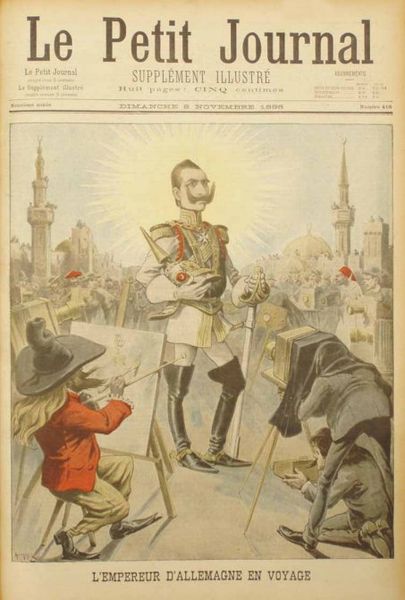 It is clear that German naval program after 1897 has to do with globalization and imperialism. 
It is associated with Kaiser’s hobby horse of Weltpolitik.
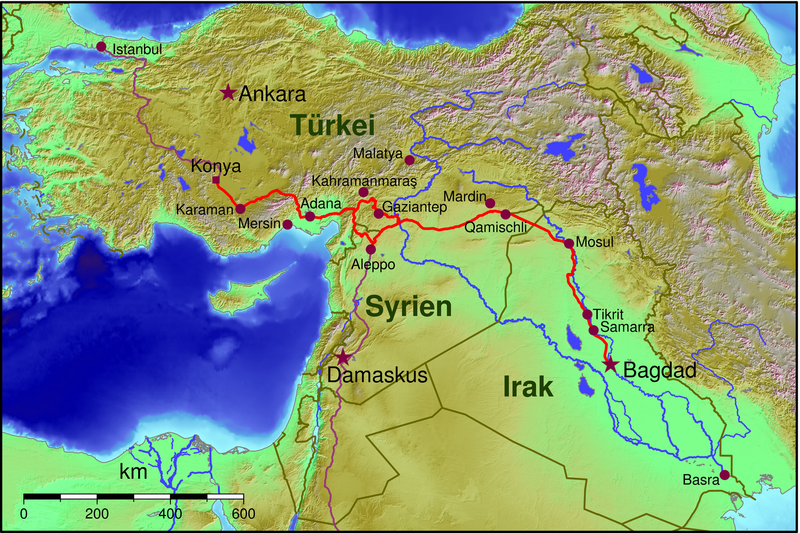 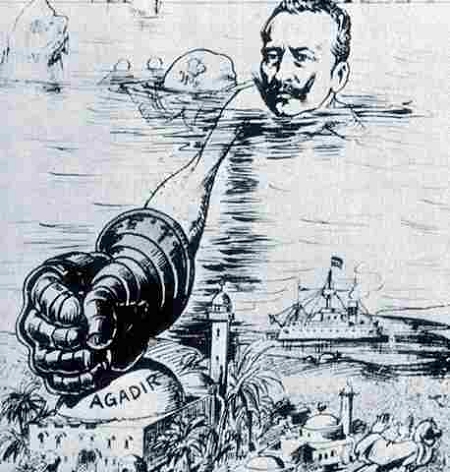 1911 Kaiser intervenes in Morocco crisis
The Berlin-Baghdad Railway: started 1903, finished 1940
Kaiser Wilhelm visits Jerusalem October-November 1898
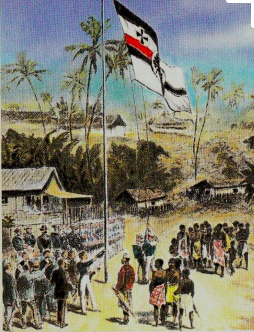 Weltpolitik as opposed to European great power politics marks a break.

Bismarck had little time for overseas colonialism.
He is happy to see France, Britain and Russia squabbling with each other. 

But as “global frontier” closes and other European powers scramble for land and concessions in Africa and Asia, Germany does not stand aside  Imperial flag planted in West and East Africa in 1884/5.
All the European empires are hodge-podge.
But Germany’s empire is truly an empire of scraps.
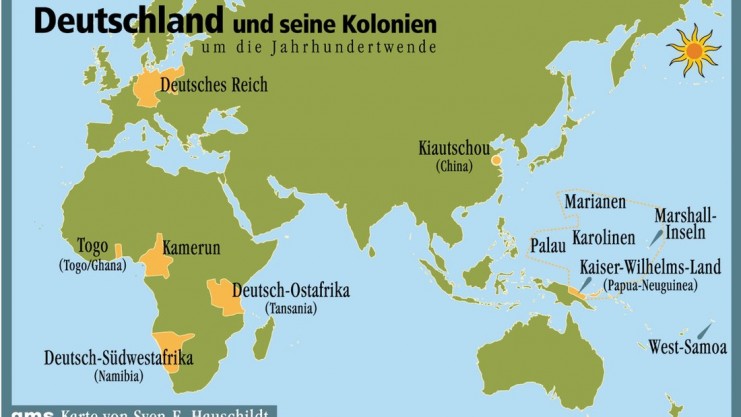 German colonized population 12 m, Japan 20 m, French 48 m, Dutch 50 m (Indonesia), British 395 m of which 20 m are Canada, Australia and NZ
Germany’s colonial possessions were acquired through private initiatives driven by colonial ambition, commerce and missionary impulses. They go bankrupt, face local resistance -> incorporated by the Reich.
German naval “Schutztruppen” arrive in Nambia 1884 to protect missionaries and merchants.
Heinrich Goering a provincial lawyer (father of Hermann Goering) becomes governor of Germany’s South West African protectorate in 1885. Thought to have orchestrated a fake gold-rush to attract investors.
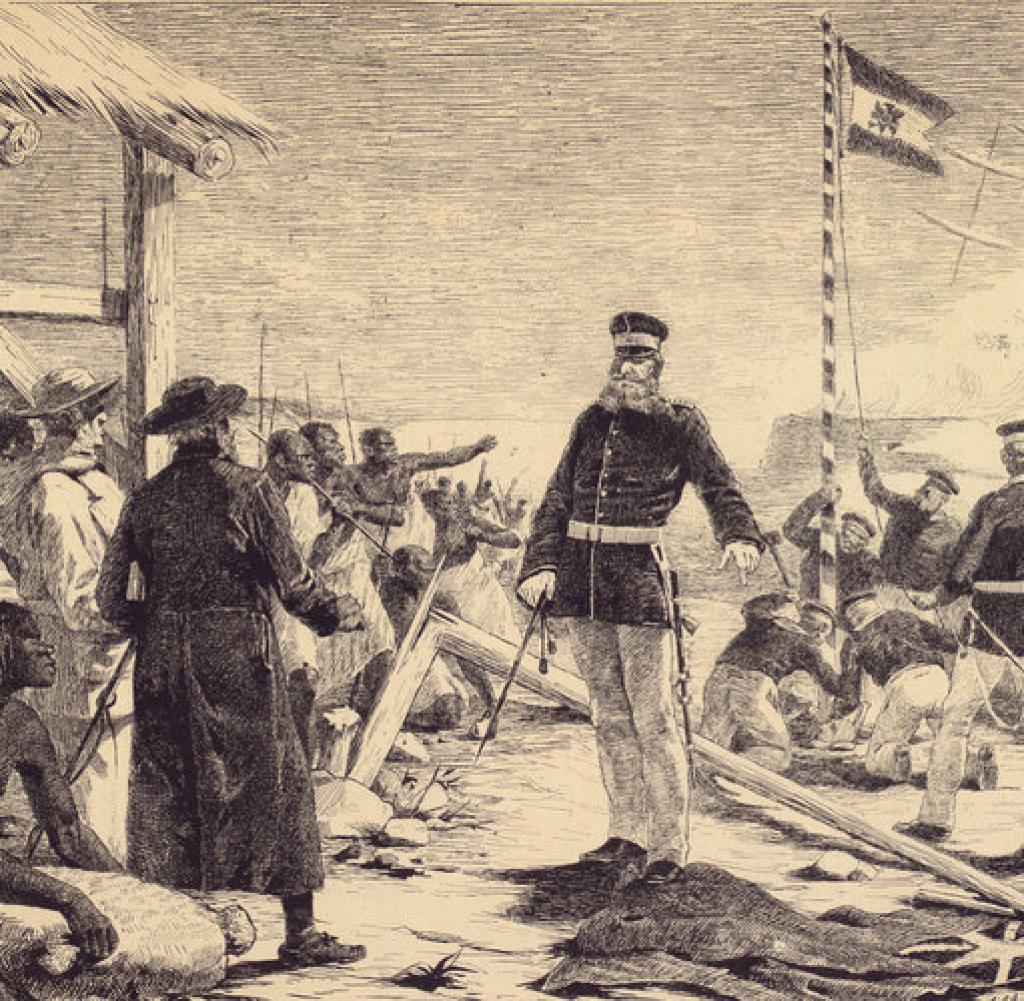 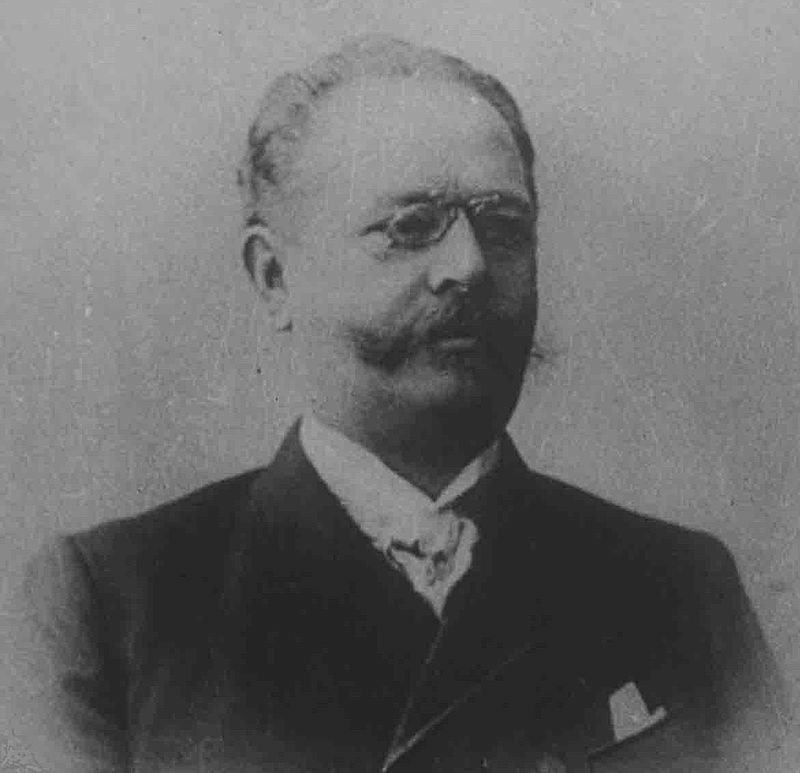 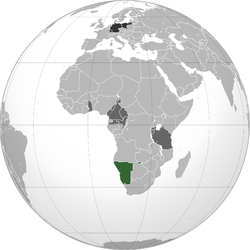 Germany’s economy IS globalizing before 1914. It is #2 trading power behind Britain. It is #3 investor. But Germany’s colonial possessions in Togo, Nambia, Tanzania, Burundi, Rwanda, Papua, Marianas Islands made insignificant contribution to that growth.
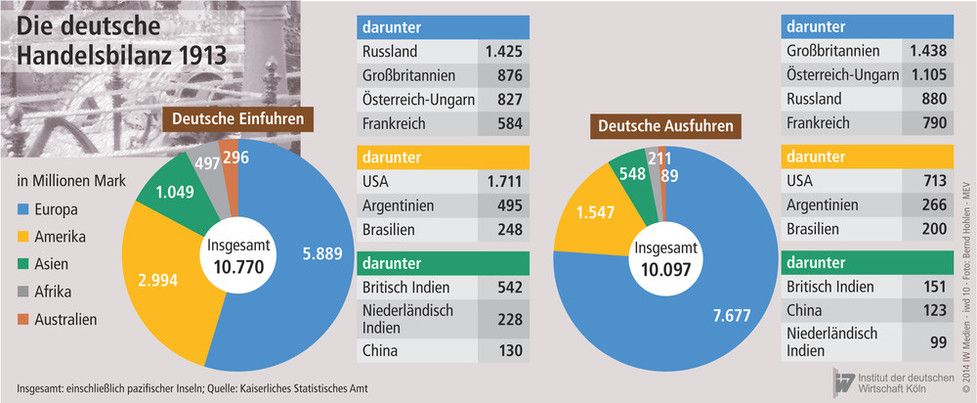 German exports 1913 = 20 % v. 43 % in 2013
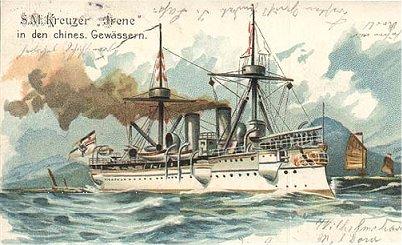 A navy was relevant to a global trading power. But the kind of navy that you need to intervene at long range were cruiser squadrons that would show the flag and warn off pirates. 
This is the kind of navy that the Kaiser liked.
But to operate on other side of the world it needed substantial bases. All very well if you are Britain or France with possessions dotted across globe. For Germany it is a key problem  Germany’s East Asia squadron of the 1890s depends on being able to refuel and take on water and food at British-controlled Hong Kong and Shanghai.
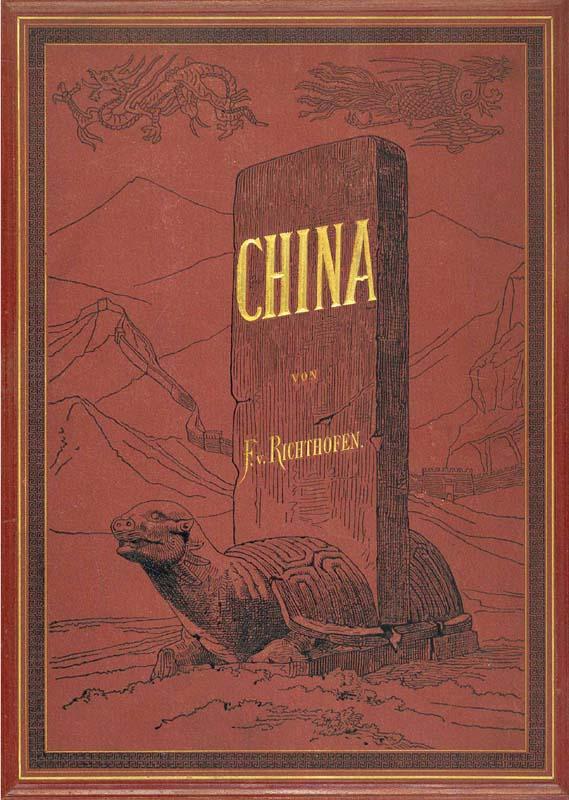 The expansionary forces interacted  As far back as 1868-1871 explorer and geographer Baron Ferdinand von Richthofen – inventor of the term “silk road” - had explored Chinese coastline for possible naval bases
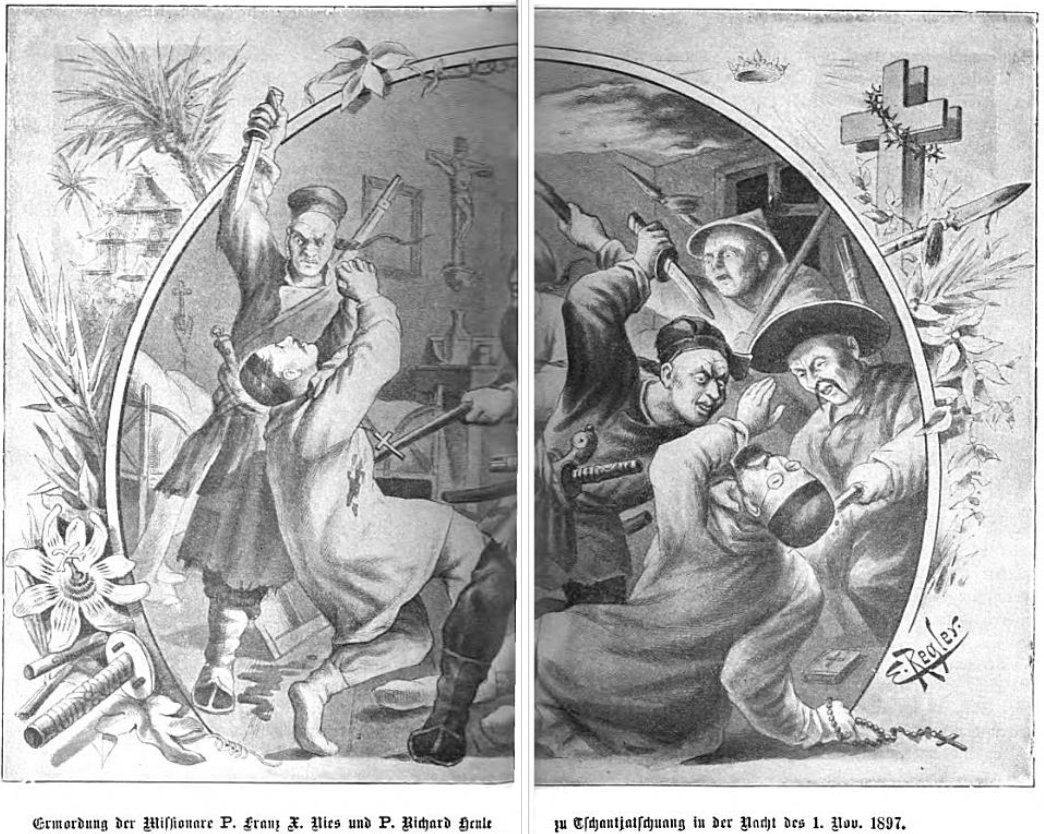 July 1897, Chinese Big Sword Society brutally murdered two German Roman Catholic priests of the Steyler Mission in Juye County in southern Shandong.
7 November 1897 admiral Diederichs cables Berlin: "May incidents be exploited in pursuit of further goals?” Chancellor von Hohenlohe counseled caution, preferring a diplomatic resolution. However, Kaiser Wilhelm II intervened and the admiralty sent a message for Diederichs to "proceed immediately to Kiautschou with entire squadron ..." to which the admiral replied "will proceed ... with greatest energy."
06.00, Sunday, 14 November 1897 Diedrichs lands and seizes fort. In mean time Berlin had lost its nerve and issued countermanding order. But Diederichs cabled back that he had already seized the town and had issued proclamation in name of Kaiser and it would be embarrassing to revoke it.
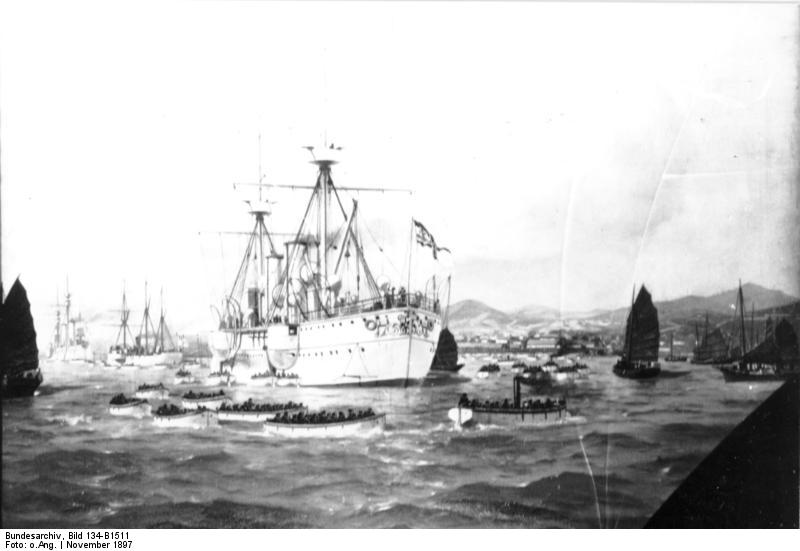 On 26 January 1898 German marines arrived in Kiautschou Bay to consolidate German position  Negotiations with the Chinese government began and on 6 March 1898 the German Empire accepted a leasehold of the bay for 99 years
83,000 Chinese of the bay area come under German administration. Much of Shandong peninsular comes under influence of German railway and mining operations.
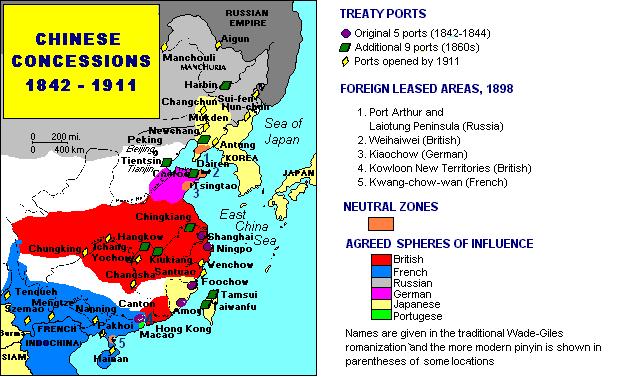 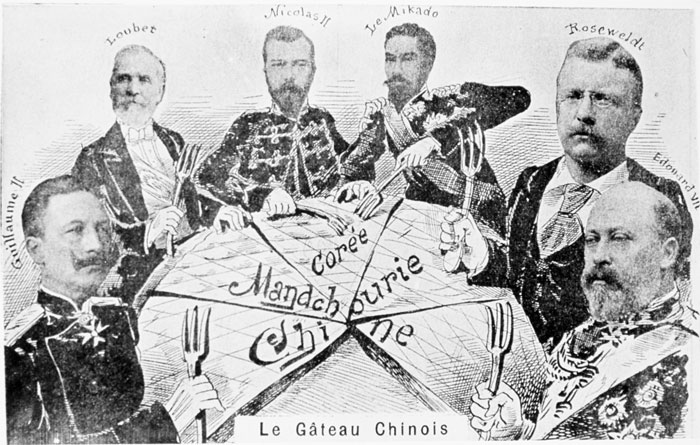 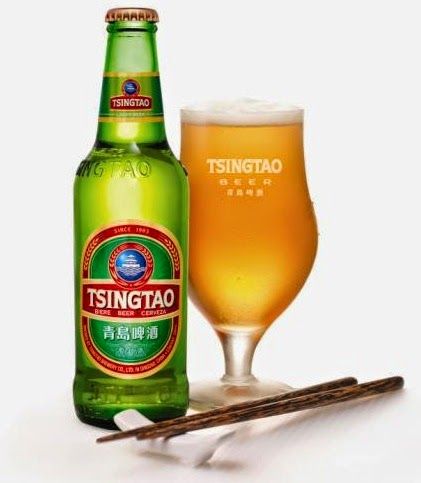 For Admiral Tirpitz back in Germany none of this made any sense.

He is a modernist and a naval Clausewitzian. 

Colonies were irrelevant. 
Cruiser basis in China were indefensible in case of war. 
They were indefensible because of British naval power. 

Look at a map!
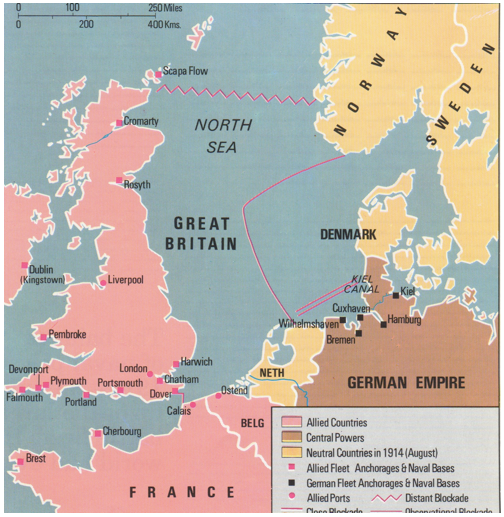 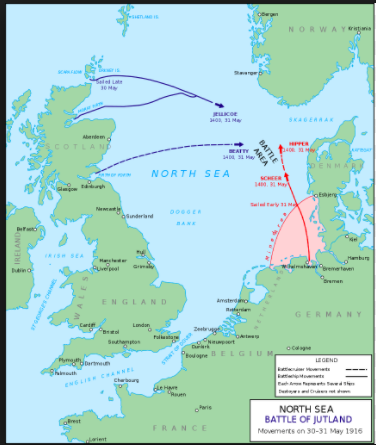 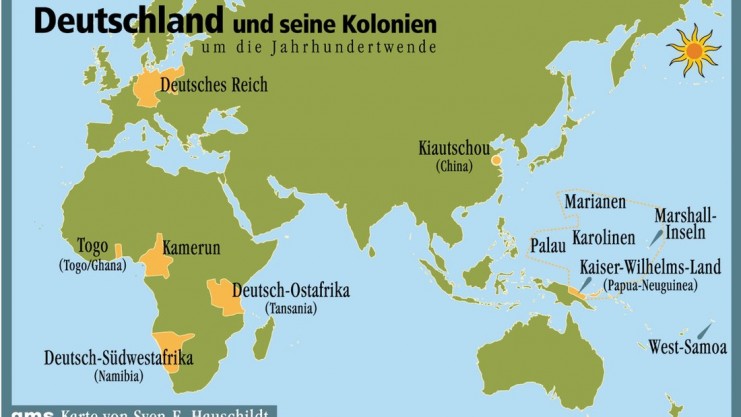 Tirpitz insisted that what Germany needed to do was to build a fleet capable of smashing British navy in the North Sea  That would break blockade, free trade and bring about a decisive global power shift
In fact a crucial assumption of Tirpitz’s entire plan was that the British would blockade Germany up close and give battle in North Sea rather than retreating to mouth of channel, and Norway-Scapa Flow
By early 1900s Imperial Germany’s strategic position is totally incoherent:

It has acquired colonies that excite imperialist crowd but have no economic or strategic value.

It has taken concession in China that are valuable but completely indefensible unless in cooperation with the British and the Japanese. 

From 1897, backed by popular enthusiasm, Tirpitz is driving a fleet building program that challenges the British.
Colonial office did not talk to navy.
Kaiser’s “world policy” enthusiasm for long-range operations is not coordinated with the navy. 
Tirpitz’s anti-British strategy not coordinated with foreign office or army.
Managing Europe’s empires is by 1900 a losing proposition. 
But the incoherence of Imperial Germany’s global strategy is remarkable.
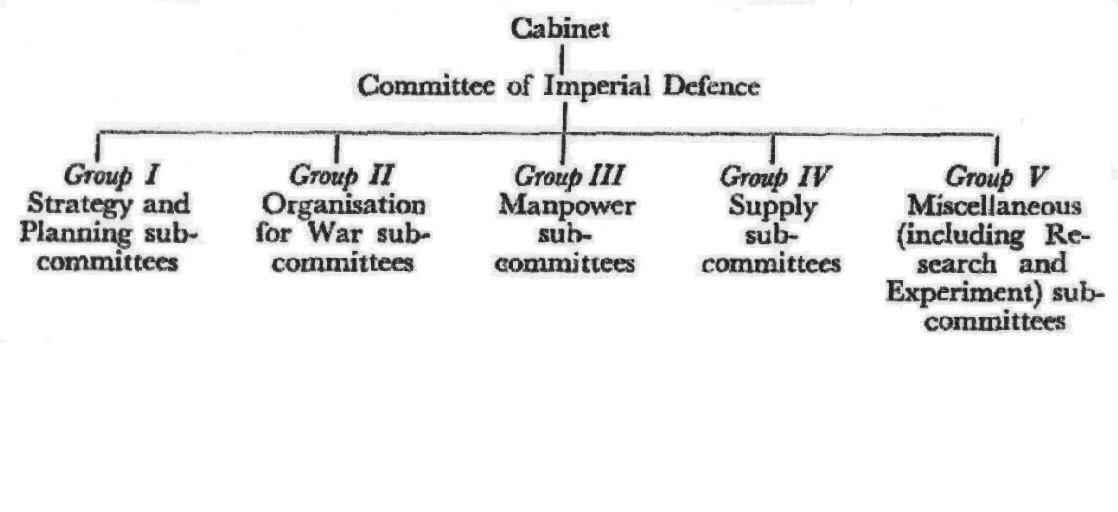 It helps if you have a coherent decision-making mechanism.
British Empire Committee of Imperial Defence (1902) set up in wake of Boer War by Arthur Balfour: The first modern Grand Strategy Think Tank?
Instead, Imperial Germany’s response is one of flailing violence.
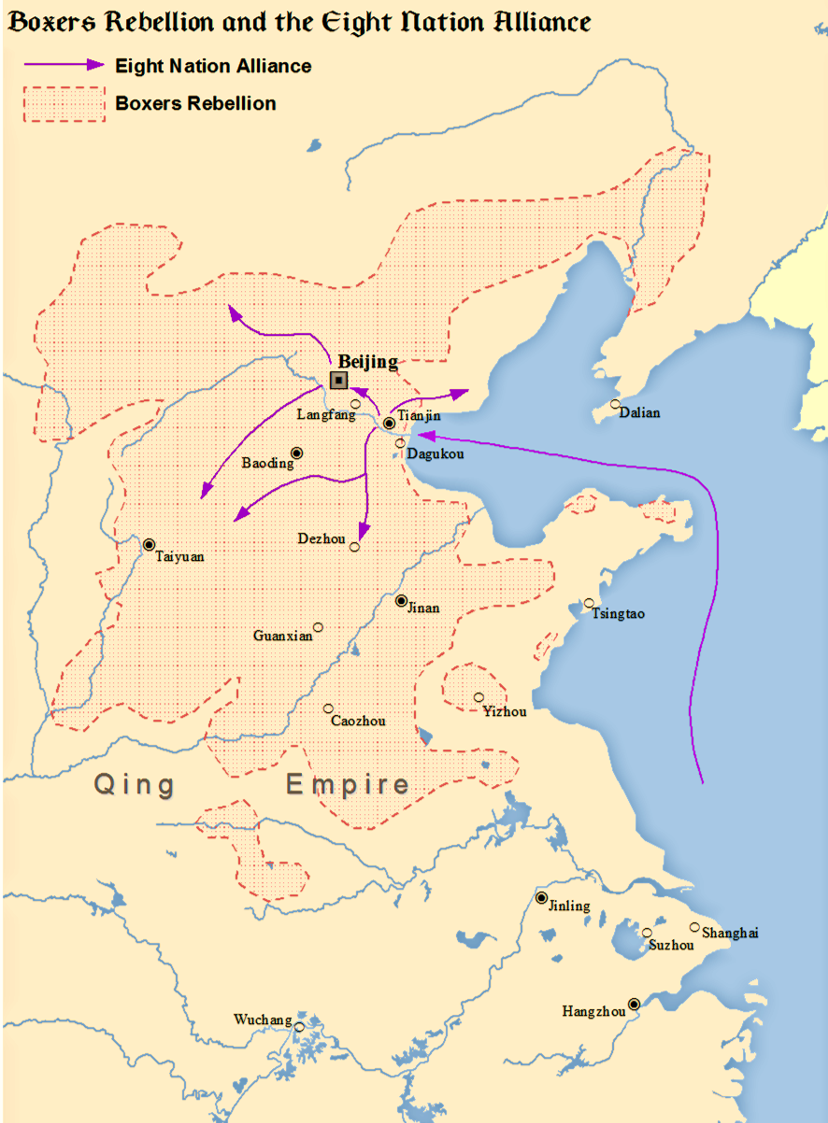 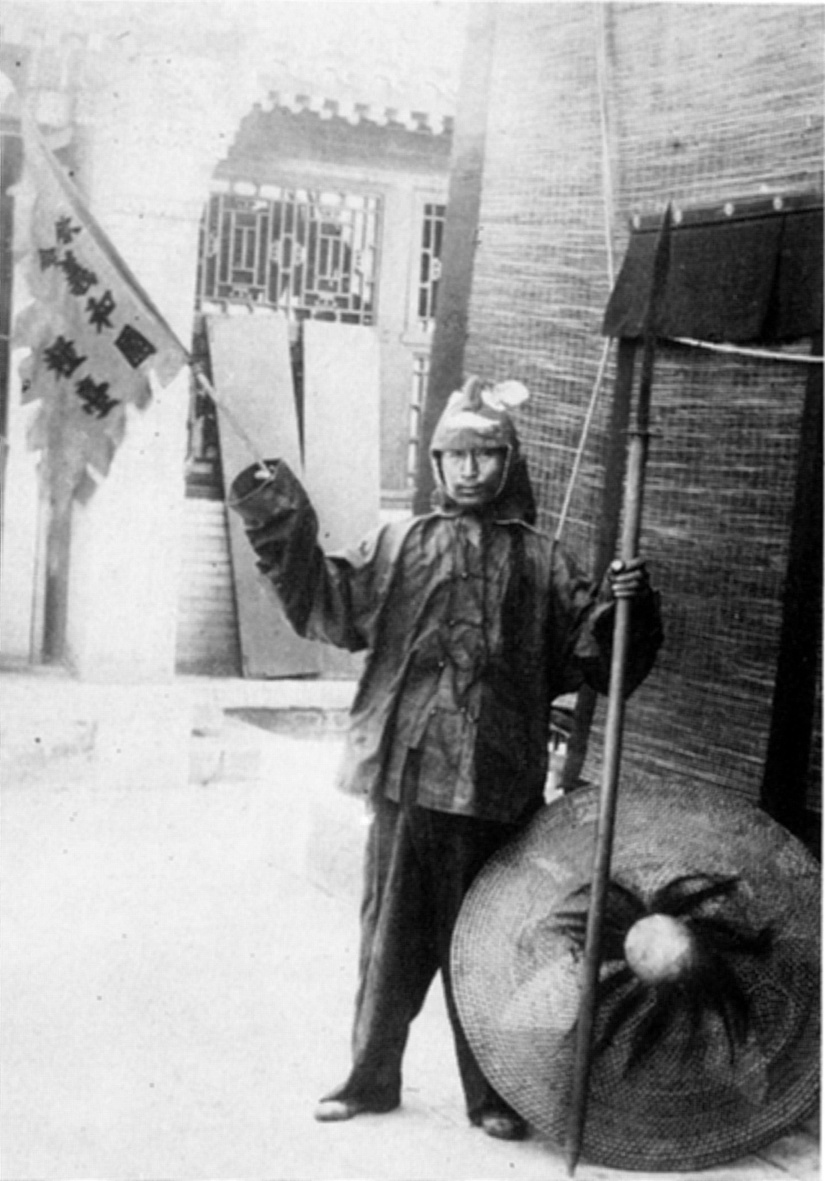 2 November 1899 outburst of a massive rebellion in China against foreign intervention.
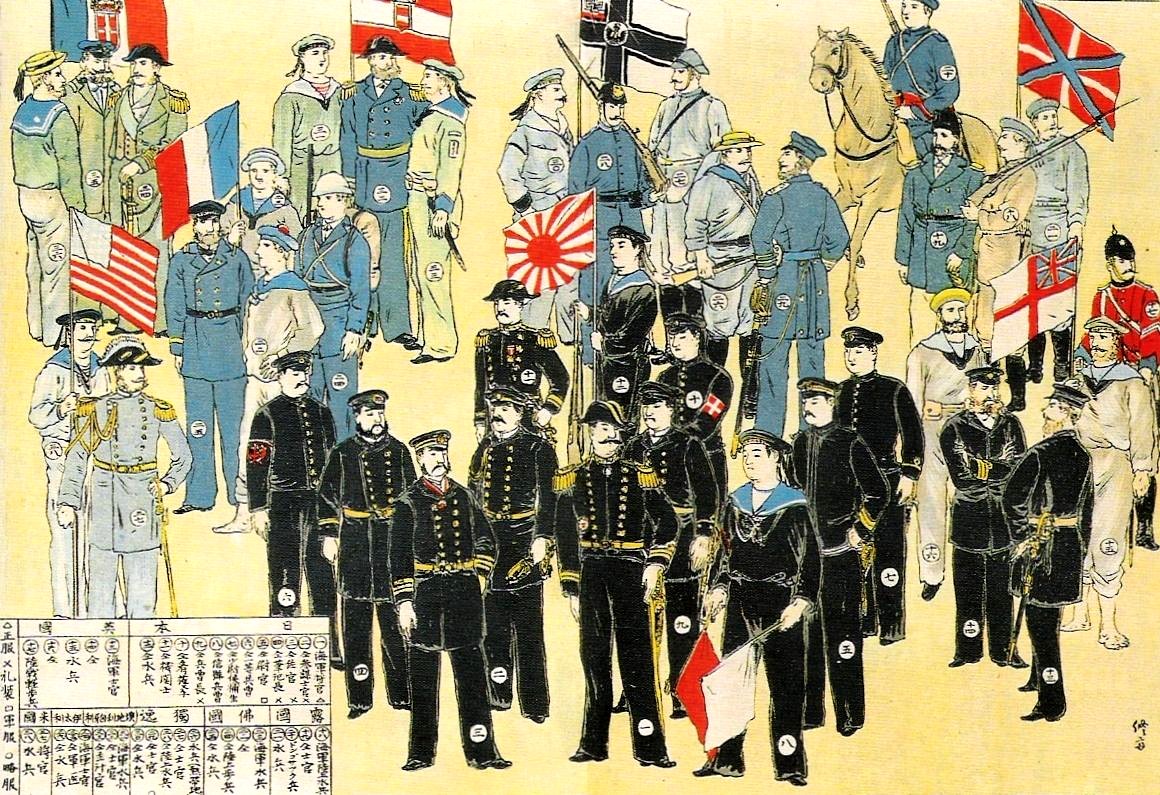 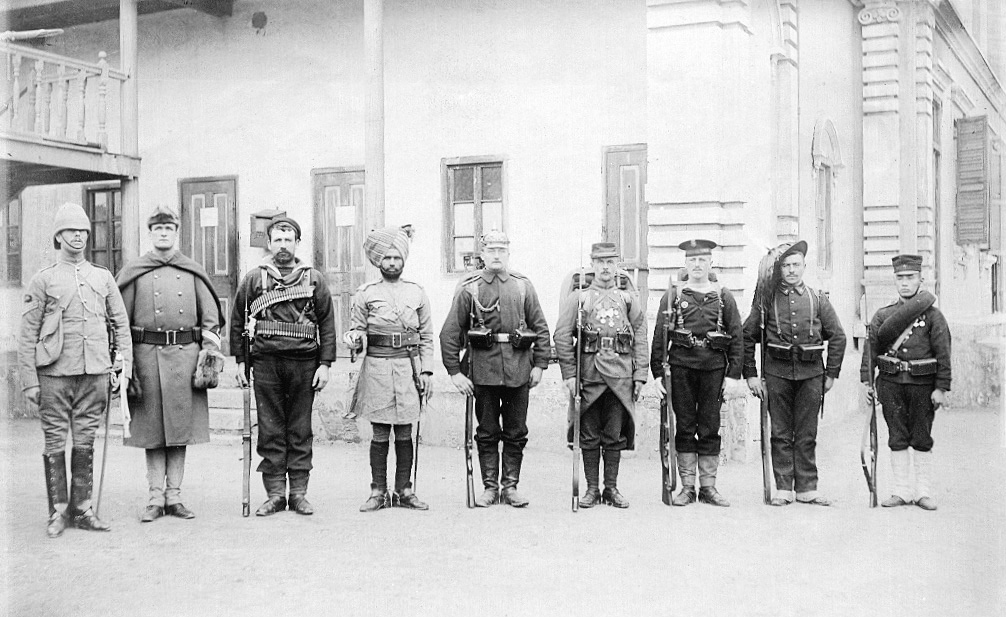 8 nation alliance v. Boxer rebellion 1900: Britain, United States, Australia, India, Germany, France, Austria-Hungary, Italy, Japan – global militarism v. China
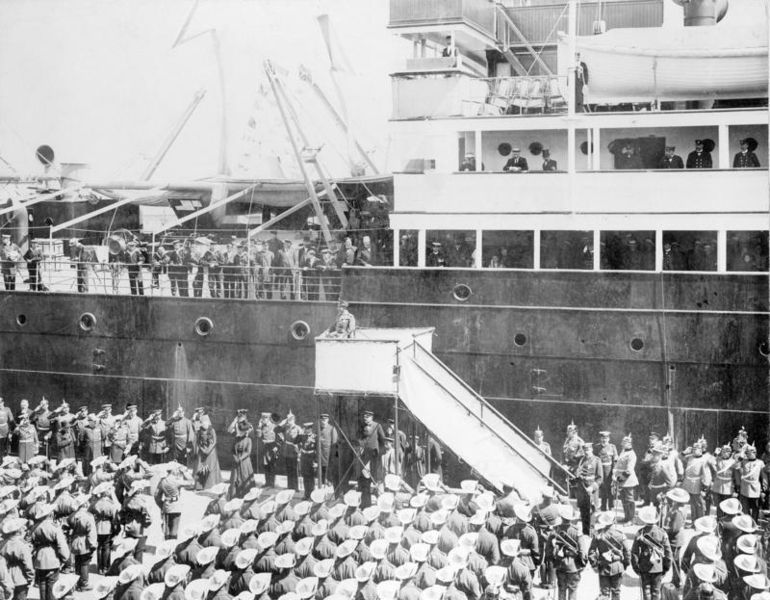 Kaiser addressing German expeditionary force for China Bremerhaven, July 27, 1900
“Great overseas tasks have fallen to the new German Empire, tasks far greater than many of my countrymen expected. The German Empire has, by its very character, the obligation to assist its citizens if they are being set upon in foreign lands. The tasks that the old Roman Empire of the German nation was unable to accomplish, the new German Empire is in a position to fulfill. The means that make this possible is our army. It has been built up during thirty years of faithful, peaceful labor, following the principles of my blessed grandfather.
… The Chinese have overturned the law of nations; they have mocked the sacredness of the envoy, the duties of hospitality in a way unheard of in world history. It is all the more outrageous that this crime has been committed by a nation that takes pride in its ancient culture. Show the old Prussian virtue. Present yourselves as Christians in the cheerful endurance of suffering. 
… You know full well that you are to fight against a cunning, brave, well-armed, and cruel enemy. When you encounter him, know this: no quarter will be given. Prisoners will not be taken. Exercise your arms such that for a thousand years no Chinese will dare to look cross-eyed at a German. Maintain discipline. May God’s blessing be with you, the prayers of an entire nation and my good wishes go with you, each and every one. Open the way to civilization once and for all! Now you may depart! Farewell, comrades!”
The unofficial but correct version of the crucial passage reads as follows:

“Should you encounter the enemy, he will be defeated! No quarter will be given! Prisoners will not be taken! Whoever falls into your hands is forfeited. Just as a thousand years ago the Huns under their King Attila made a name for themselves, one that even today makes them seem mighty in history and legend, may the name German be affirmed by you in such a way in China that no Chinese will ever again dare to look cross-eyed at a German.”
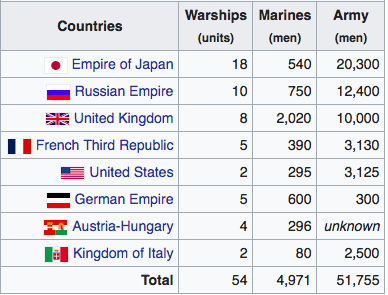 Multinational force involved in relief of the “Peking legation”
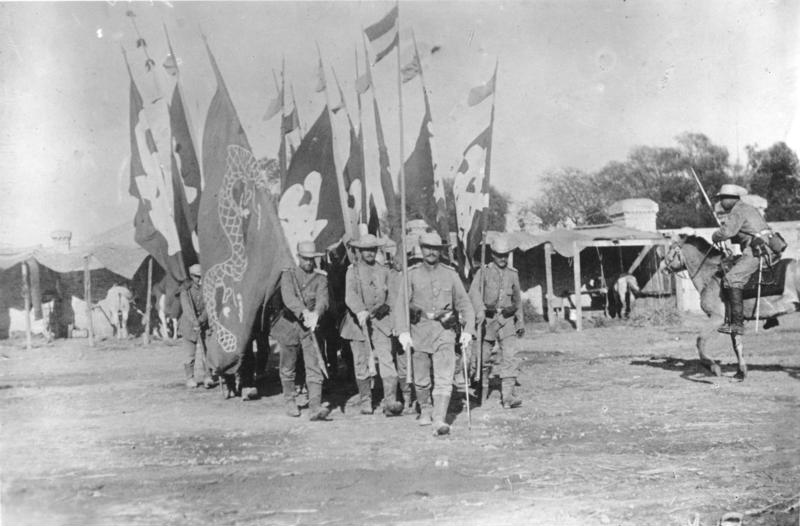 German colonial troops with captured Boxer battle standards.
1904 resistance to German occupation of South-West Africa by Herero and Nama warriors
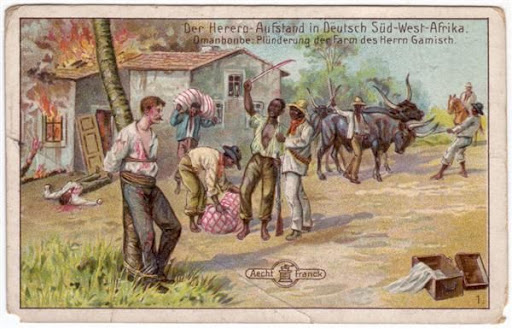 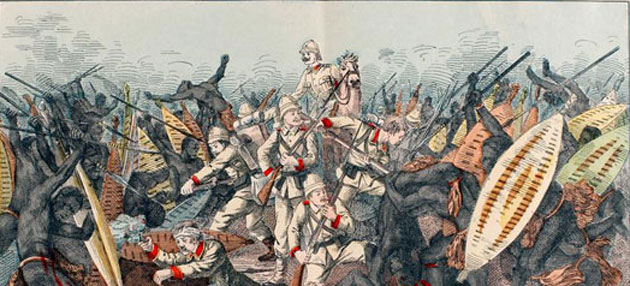 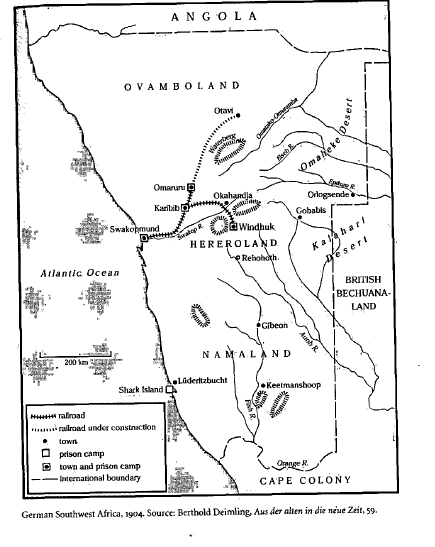 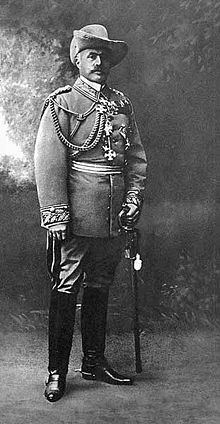 July 1904 General von Trotha and expeditionary force of 19,000 arrive to conduct counterinsurgency
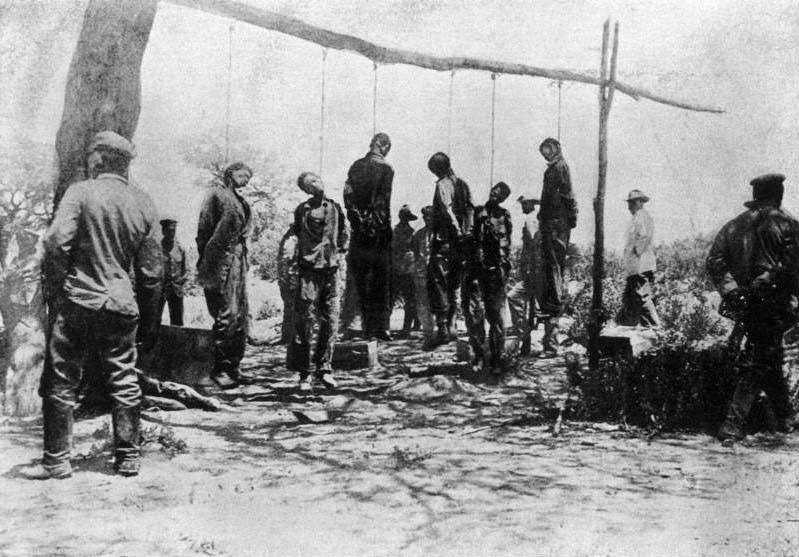 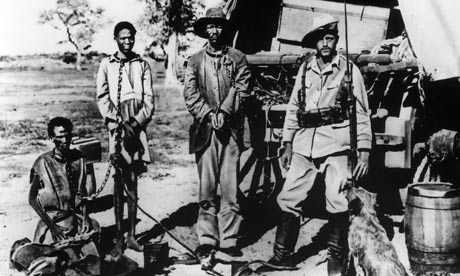 On 2 October 1904 Von Trotha issued a proclamation that was soon to become ntotiorus: "The Herero are no longer German subjects. They have murdered and plundered. ... Now, out of cowardice, they want to give up the fight. ... The Herero nation must leave the country. If it will not do so I shall compel it by force. Inside German territory every Herero tribesman, armed or unarmed, with or without cattle, will be shot. No women and children will be allowed in the territory: they will be driven back to their people or fired on. These are the last words to the Herero nation from me, the great General of the mighty German Emperor."
Casualties not exact, but scale of genocide was dramatic: Herero population of 80-100,000 reduced to 25-15000
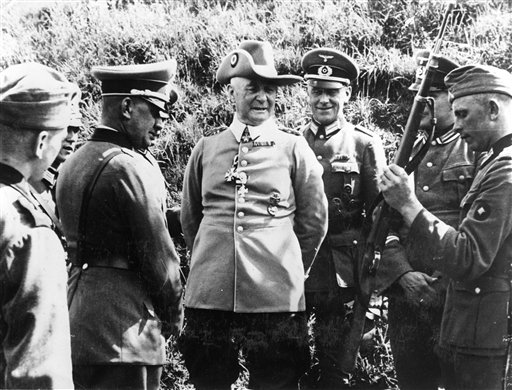 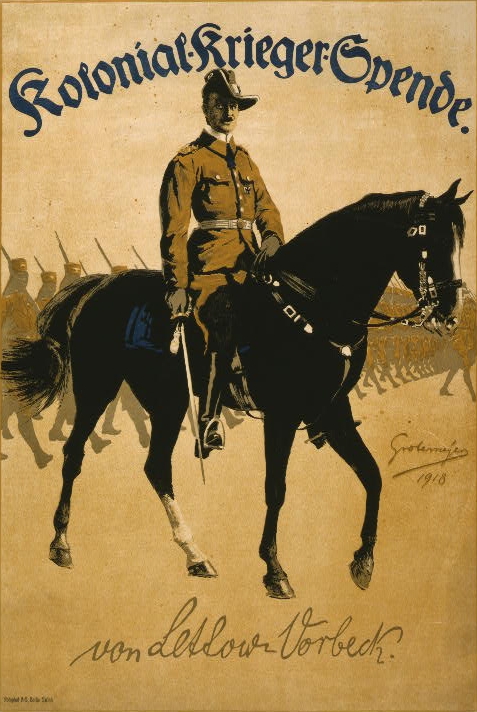 From one genocide to another? 
Paul Emil von Lettow-Vorbeck hero of Germany’s East African war being feted Hitler’s Wehrmacht 1939
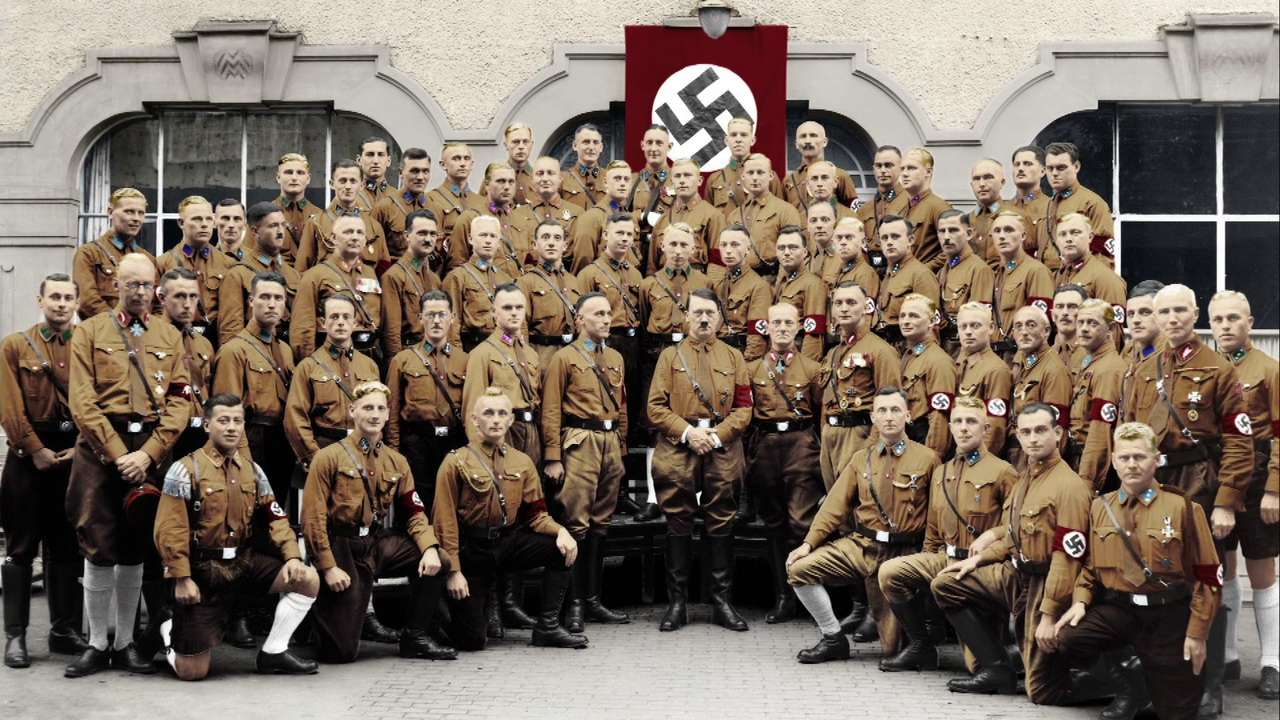 German colonial violence was awful but it was on a spectrum that ranges from French use of forced colonial labour, to Boer war and US anti insurgency operations in Philippines to Belgian Congo.
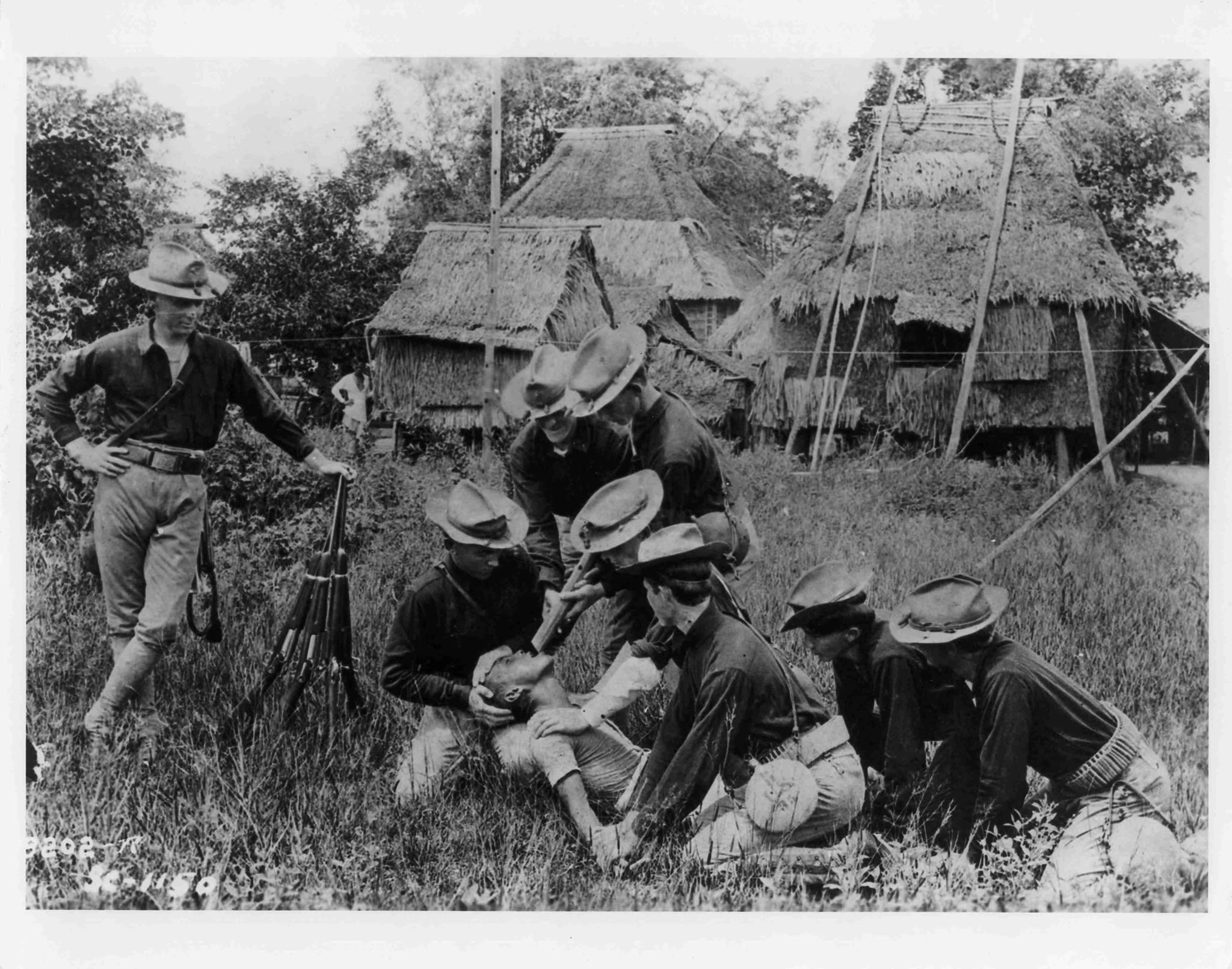 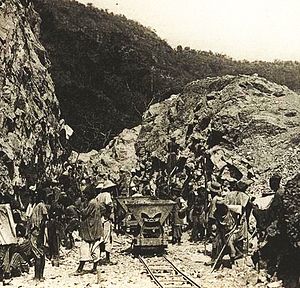 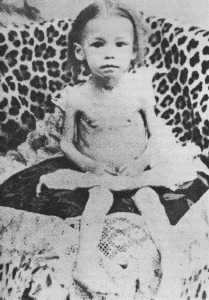 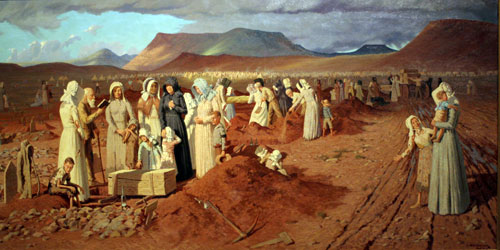 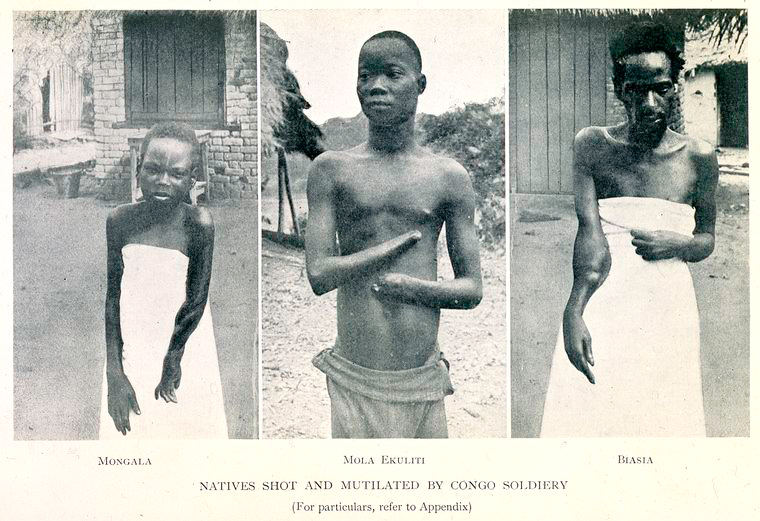 To argue for a peculiar German tendency to colonial violence seems untenable, to draw a general connection between European violence in empire and the extreme violence in Europe itself in twentieth century is more plausible.
December 1906 led by Catholic Center Party Reichstag in December 1906 refuses to vote supplies for troops in SW Africa as protests against handling of the Herero crisis.  
-> Chancellor Bülow dissolves parliament and calls what became known as the “Hottentot election”
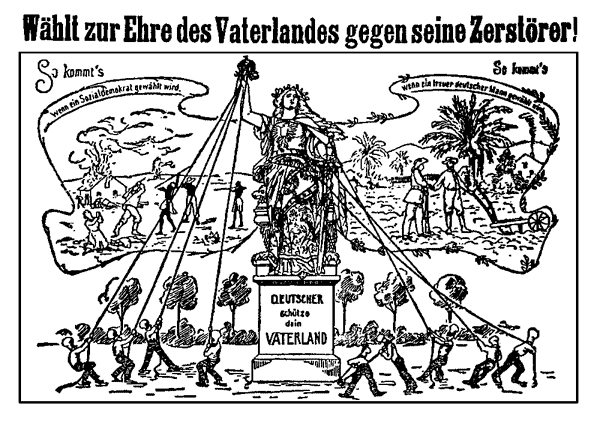 SPD suffers first major loss of seats in its history  conservatives and nationalist liberals have majority independently of  Zentrum and SPD.
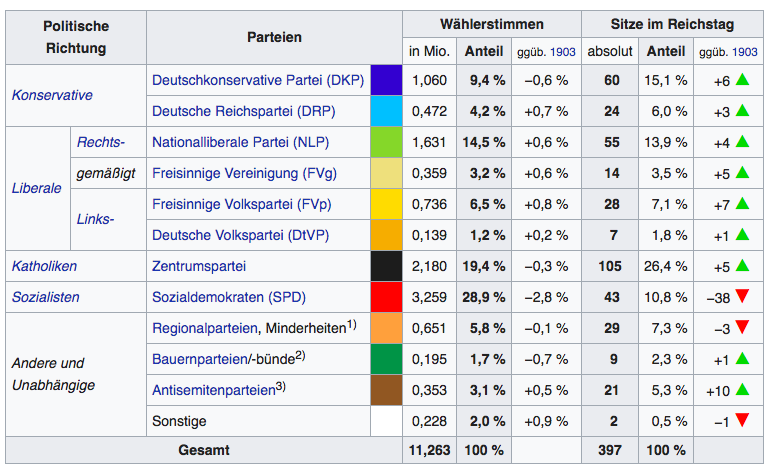 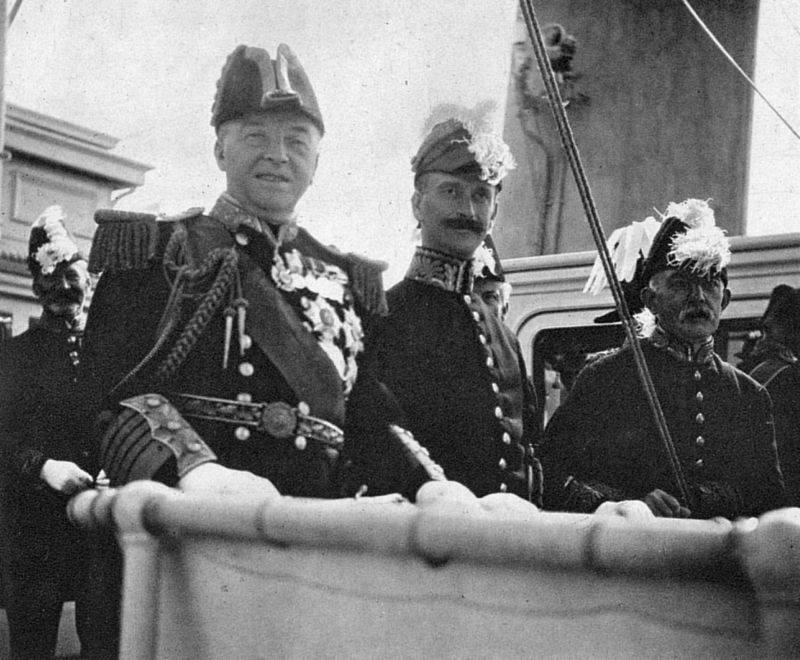 In 1904 Germany’s bid for world power faced a challenge not just from African warriors – October 1904 Admiral Jack Fisher appointed First Lord of the Admiralty
Britain’s answer to the Kaiser’s world policy: the first modern battleship, HMS Dreadnought (Design approved by Fisher February 1905, launched 1906)
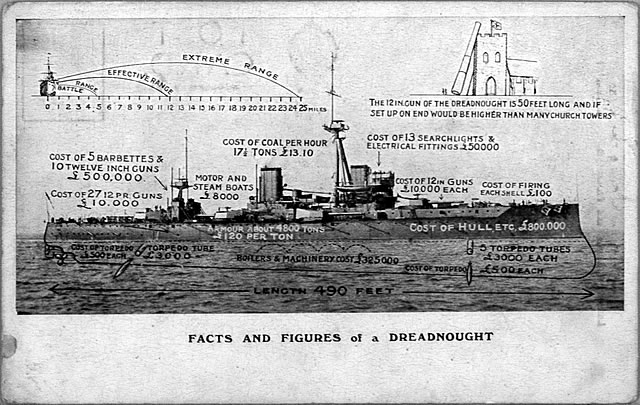 Far faster, more heavily armed and armored and far longer range (due to oil-fuelled turbine engines) than any previous warship.
Dreadnought  Crisis in Germany: Kaiser still prefers fast, long-range cruisers v. Tirpitz who is desperate to match the British with German dreadnoughts and continues his plan to build a 60 battleship fleet by 1918.
Kaiser’s personal sketches from 1906 for pre-dreadnought style “fast ships of the line”
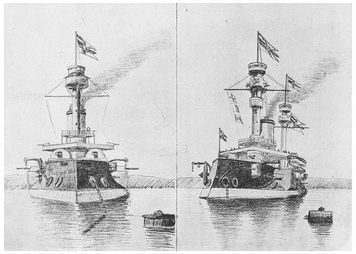 Politically the situation is made more difficult by activism of supposedly loyal Flottenverein.
Founded in 1898 to rally popular support on the right for naval program. 
Rapidly brought under influence of government loyalists with backing from arms manufacturer Krupp. 
But, by early 1900s it has 300,000 members  question is posed: 
Is it a topdown Regierungsverein or a bottom-up Volksverein mobilizing genuine popular energy for navalism? 
In 1907 election the Flottenverein engages in vicious anti-catholic mobilization and then pushes for huge expansion of naval progam even beyond what the Kaiser and Tirpitz are calling for  where do its loyalties ultimately lie? As one militant official put it: “'that above the person (of the Kaiser)must stand the dynasty, and above the dynasty the welfare of the Volk’”
“Solution” in March 1908 is further acceleration: Tirpitz pushes through adjusted program that raises building rate to 4 larger shisp per annum  fleet of 21 dreadnoughts by 1914.
At this point, militarism becomes a matter of money. 
But in 1913 Germany with 65 m inhabitants had essentially the same total GDP as Britain with 45 m. Britain is growing more slowly, but its GDP per capita was 25 percent higher than that of Germany.
Rapid convergence
Slow convergence
Falling behind
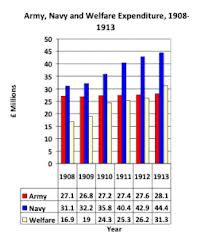 Balancing warfare and welfare is hard for everyone. In Britain too welfare and warfare spending are rising at the same time.
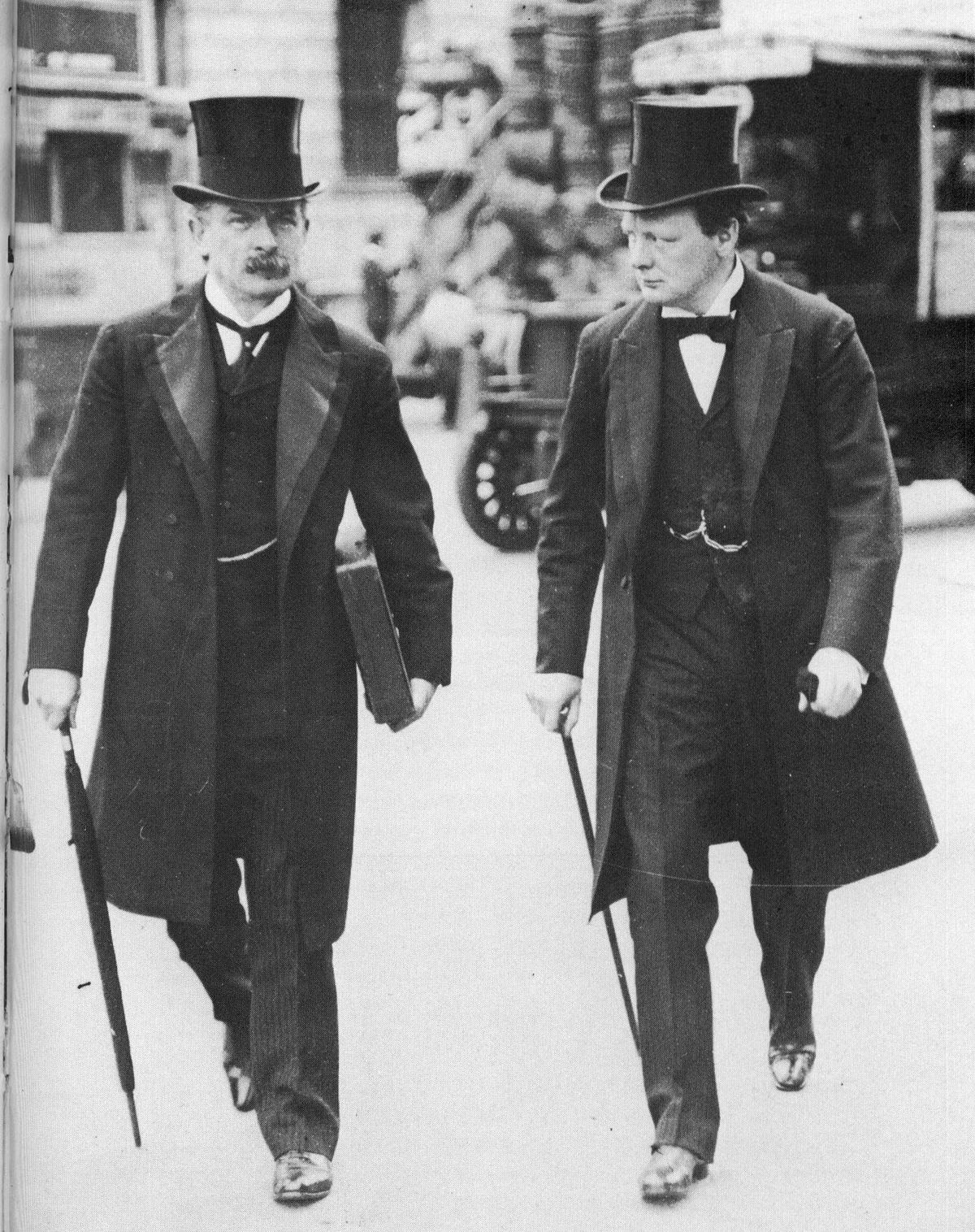 Lloyd-George and Churchill: the architects of “new liberal” imperialism.
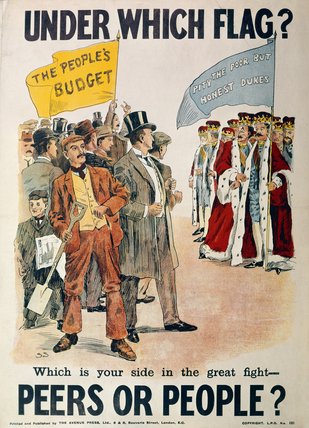 Reconstruct your home front: 
1910 constitutional reform to enable dramatic progressive taxation to pay for warfare and welfare  polarization of British politics as well
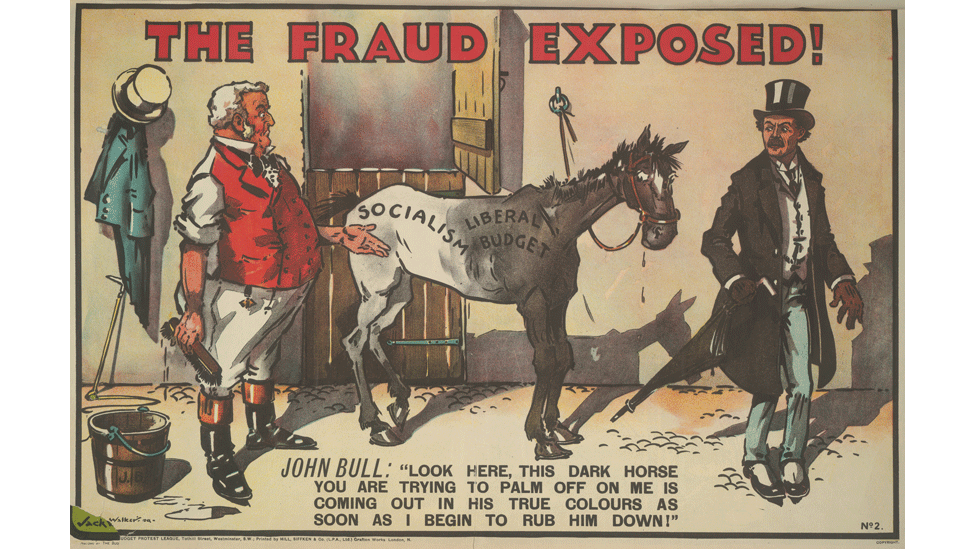 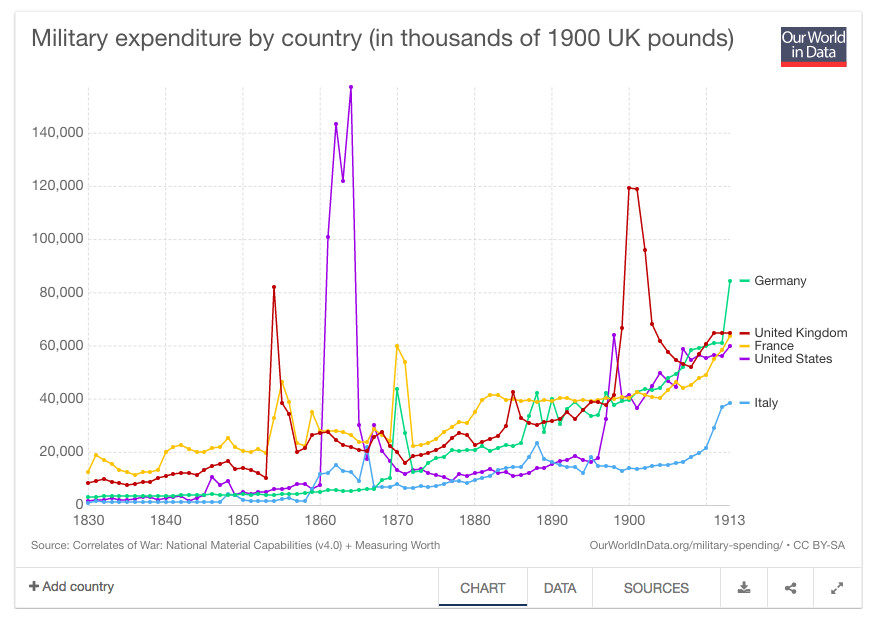 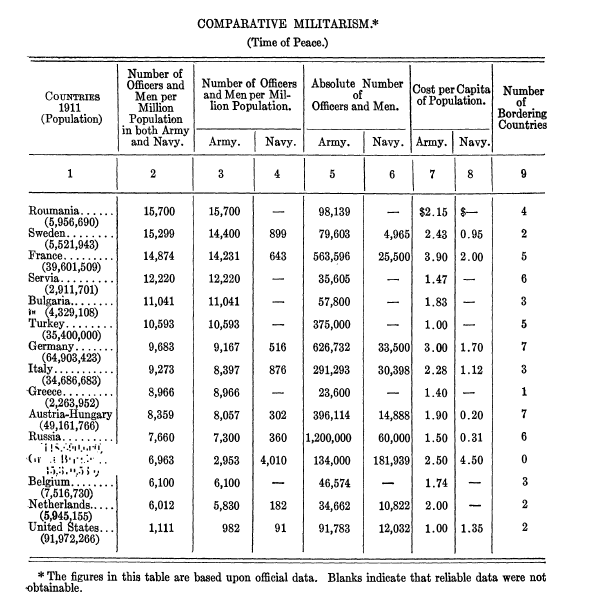 Mobilize resources:
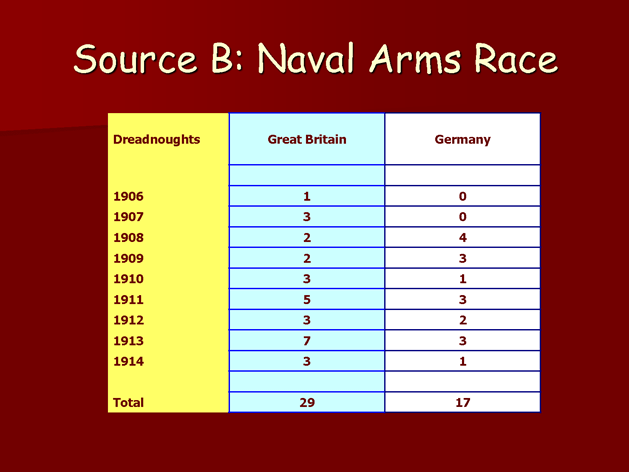 Germany’s naval challenge defeated 1906-1914
Imperial Germany was integrated into a globalizing world, but its effort to shape that world by Weltpolitik was a non-starter. 

In this respect it is in an inferior league to the global powers – British empire, the US and Russia. 

It is in an inferior league also to France with its long-range empire and dominance in Mediterranean 

or Japan with its power position in East Asia.
If Germany had any prospect of reshaping the balance of global power, it would be by way of shifting the balance of power on the continent of Europe.